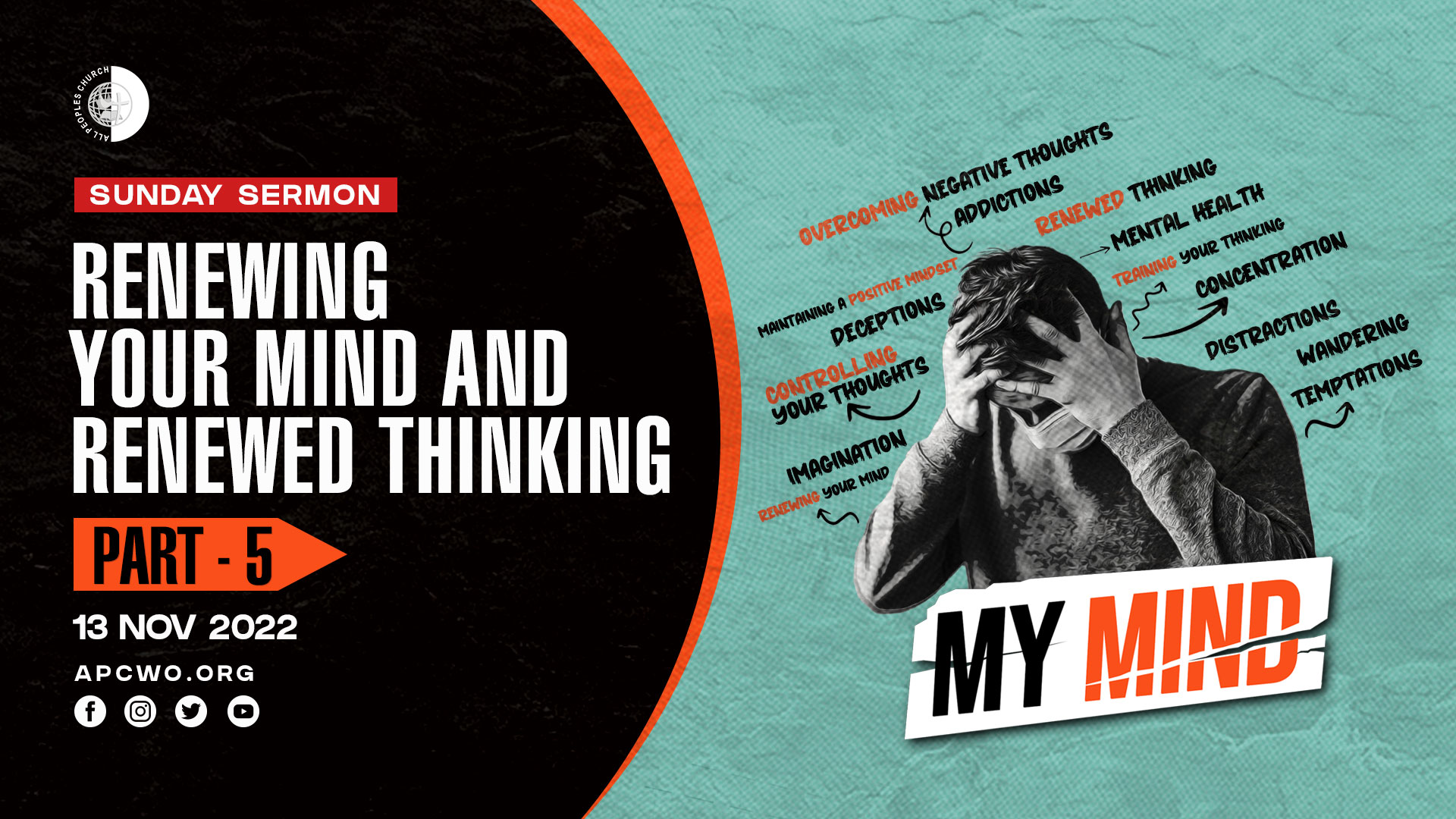 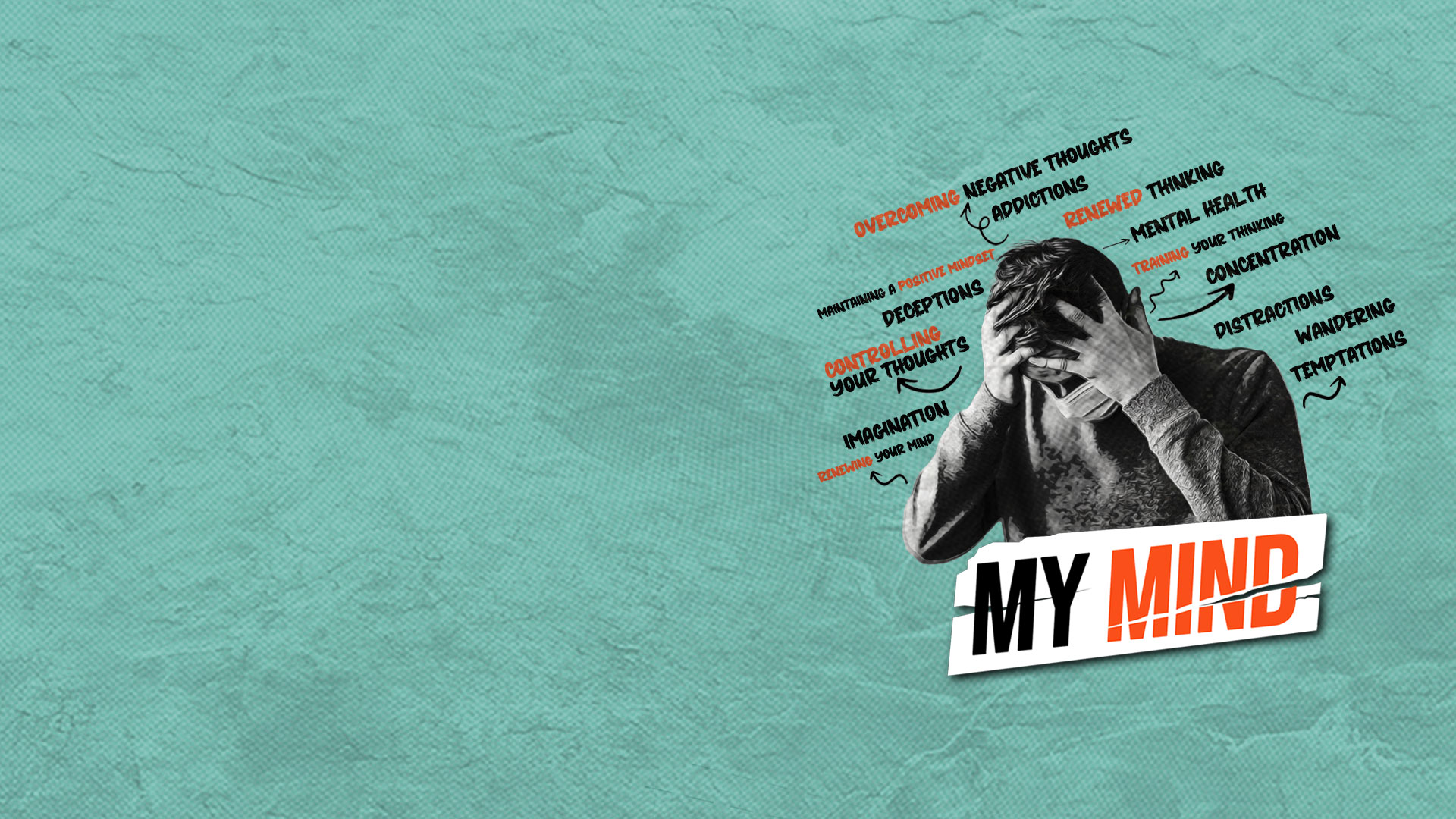 REVIEW
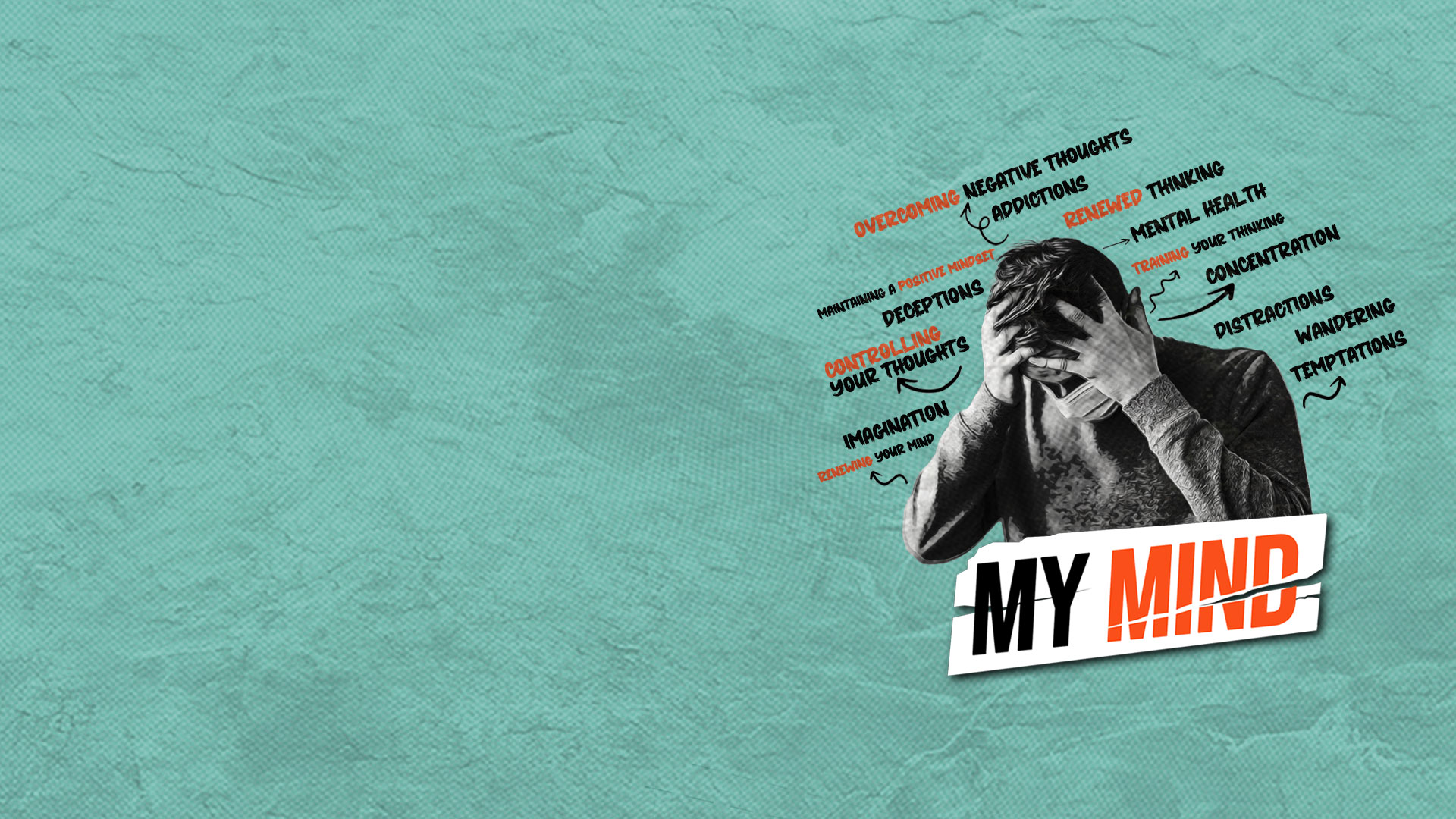 PART-1: THE MIND, IMAGINATION AND MENTAL HEALTH
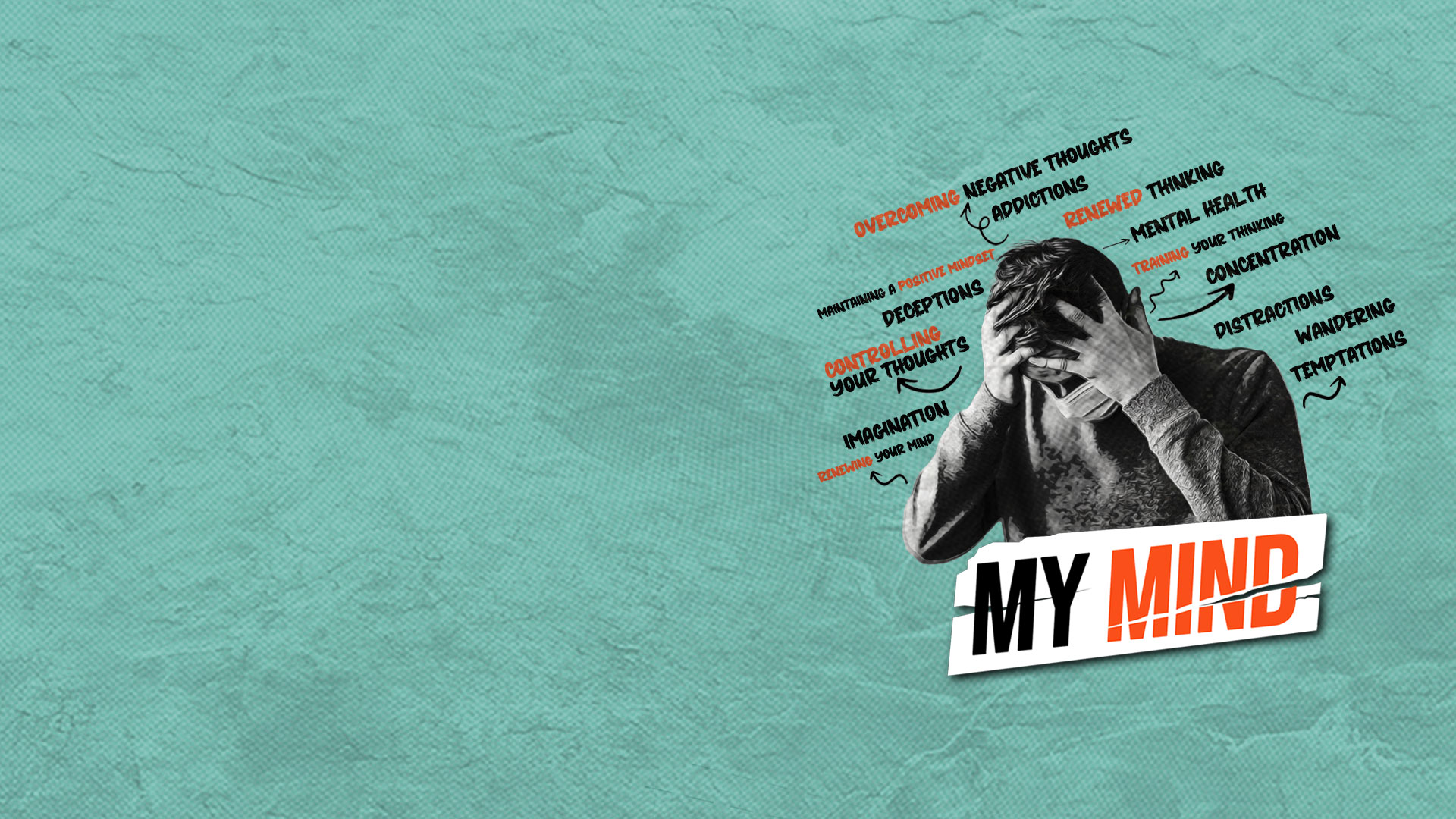 PART-2: CONCENTRATION, DISTRACTIONS, WANDERING
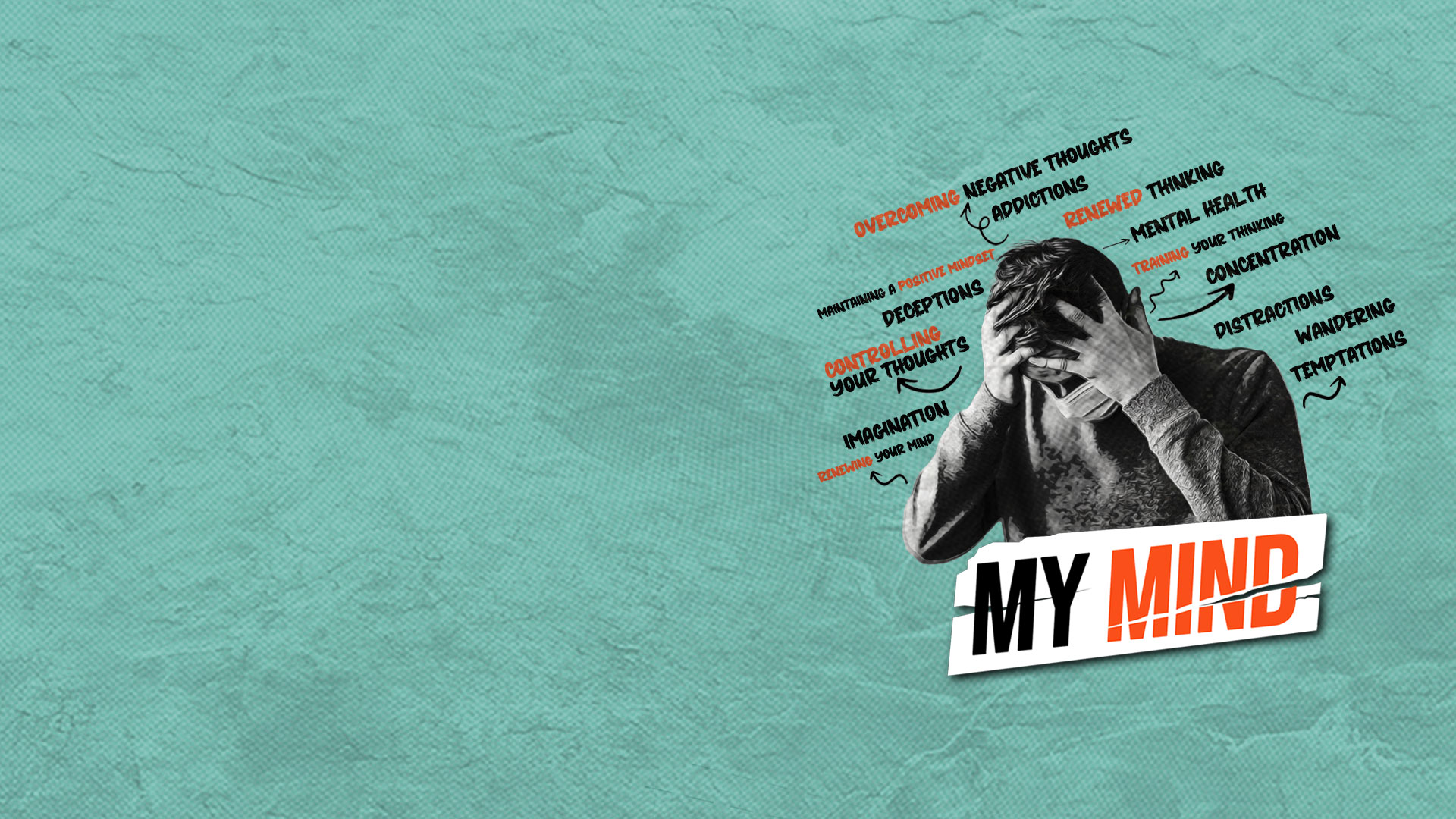 PART-3: TEMPTATIONS, ADDICTIONS, DECEPTIONS
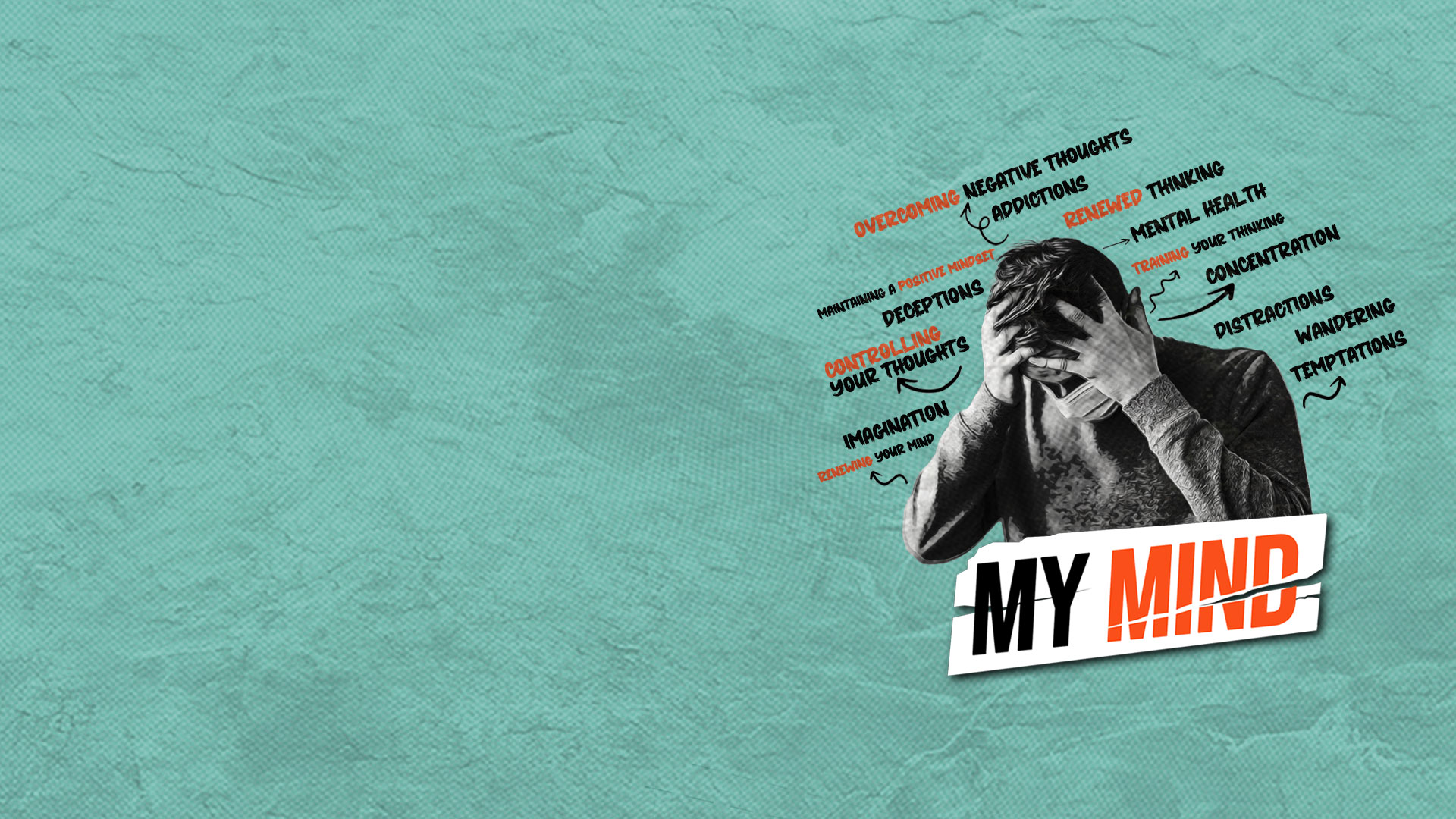 PART-4: CONTROLLING YOUR THOUGHTS, TRAINING YOUR THINKING
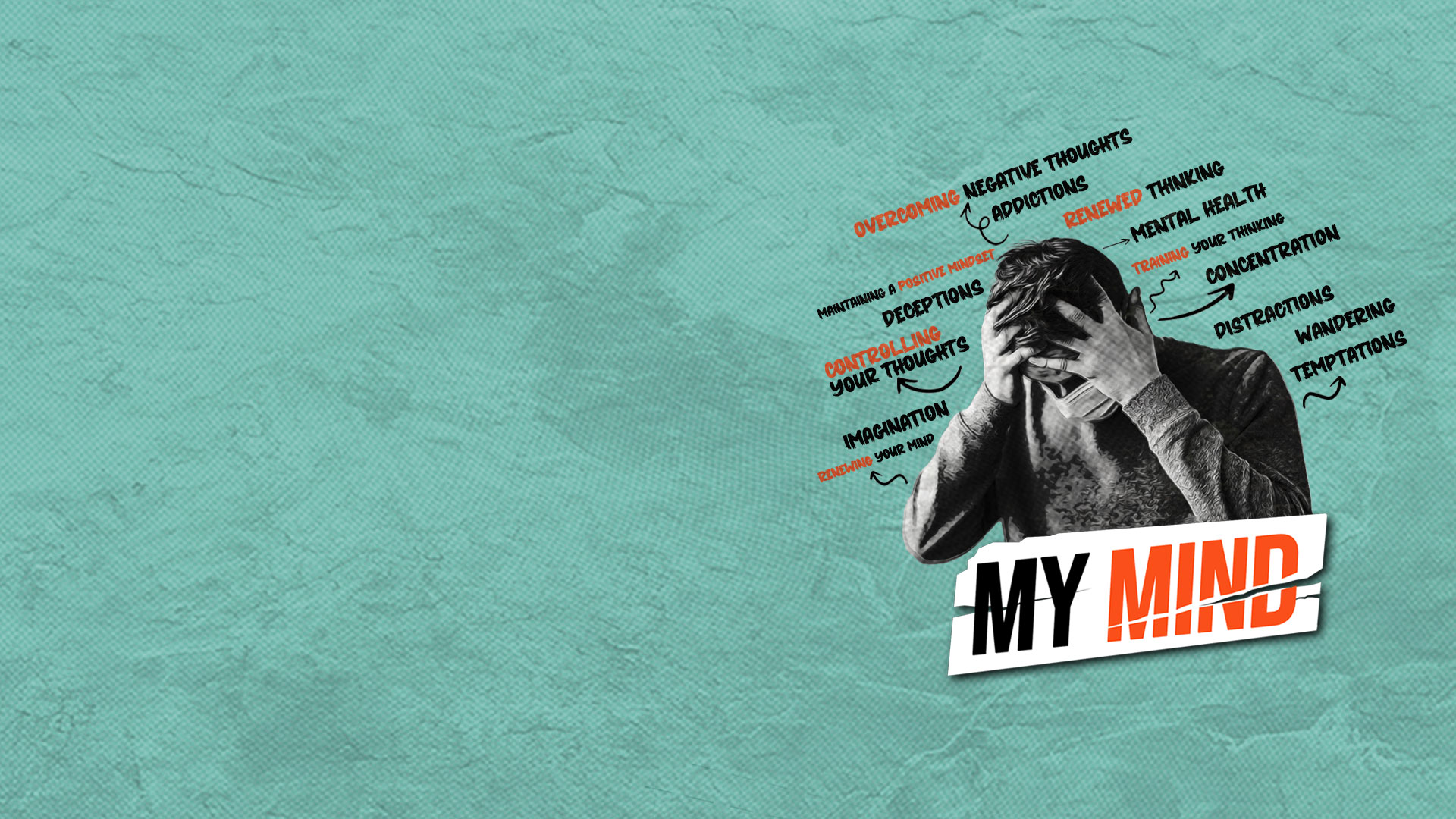 TODAY:
RENEWING YOUR MIND AND RENEWED THINKING
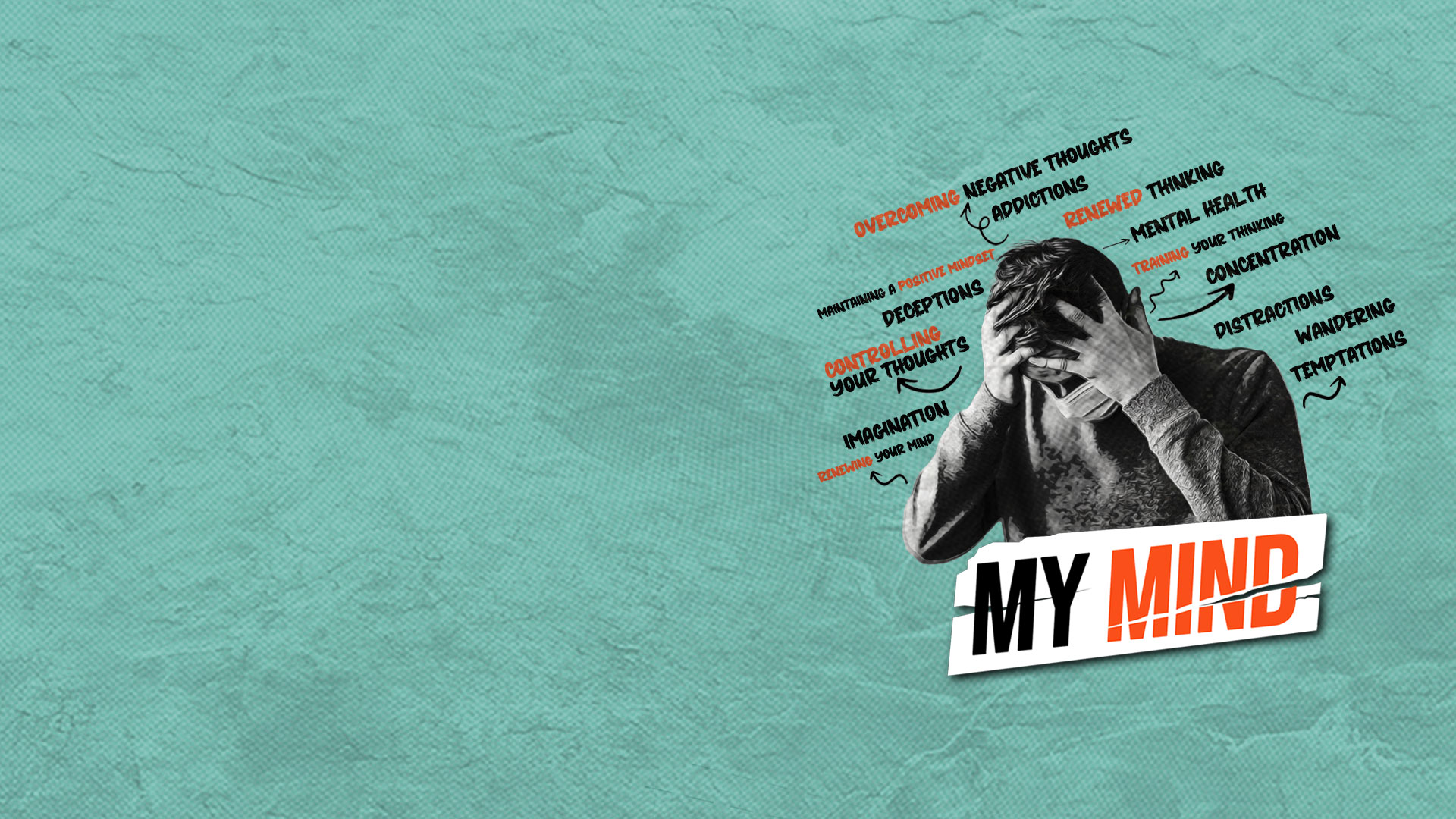 CONDITION OF OUR MINDS BEFORE WE WERE BORN AGAIN
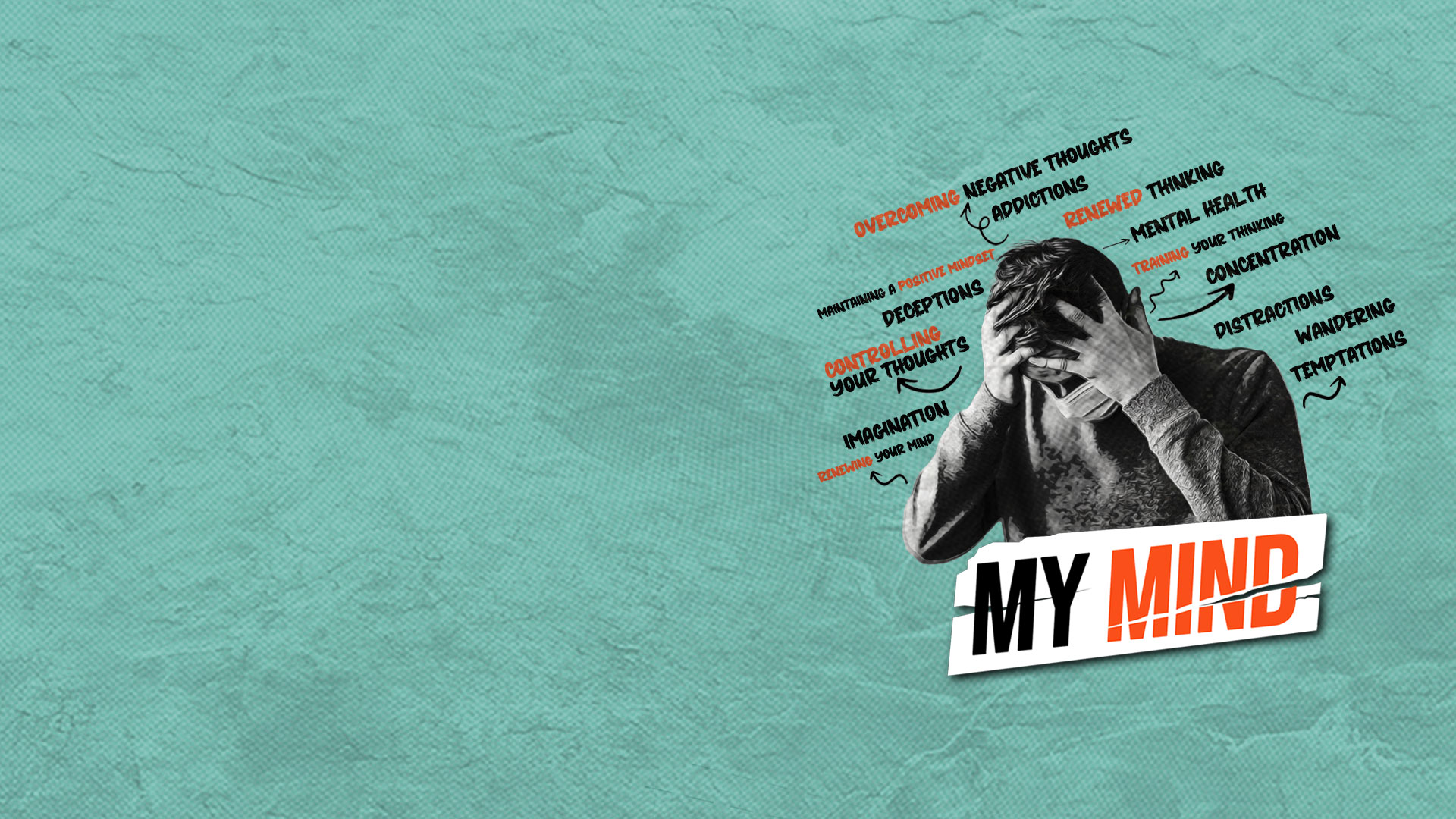 1. Blinded (2 Corinthians 3:14;  
     2 Corinthians 4:3,4)
2. Unclean (Ephesians 2:1–3)
3. Vain (Ephesians 4:17)
4. Carnal (Romans 8:5–8)
5. Enemies toward God      
    (Colossians 1:21)
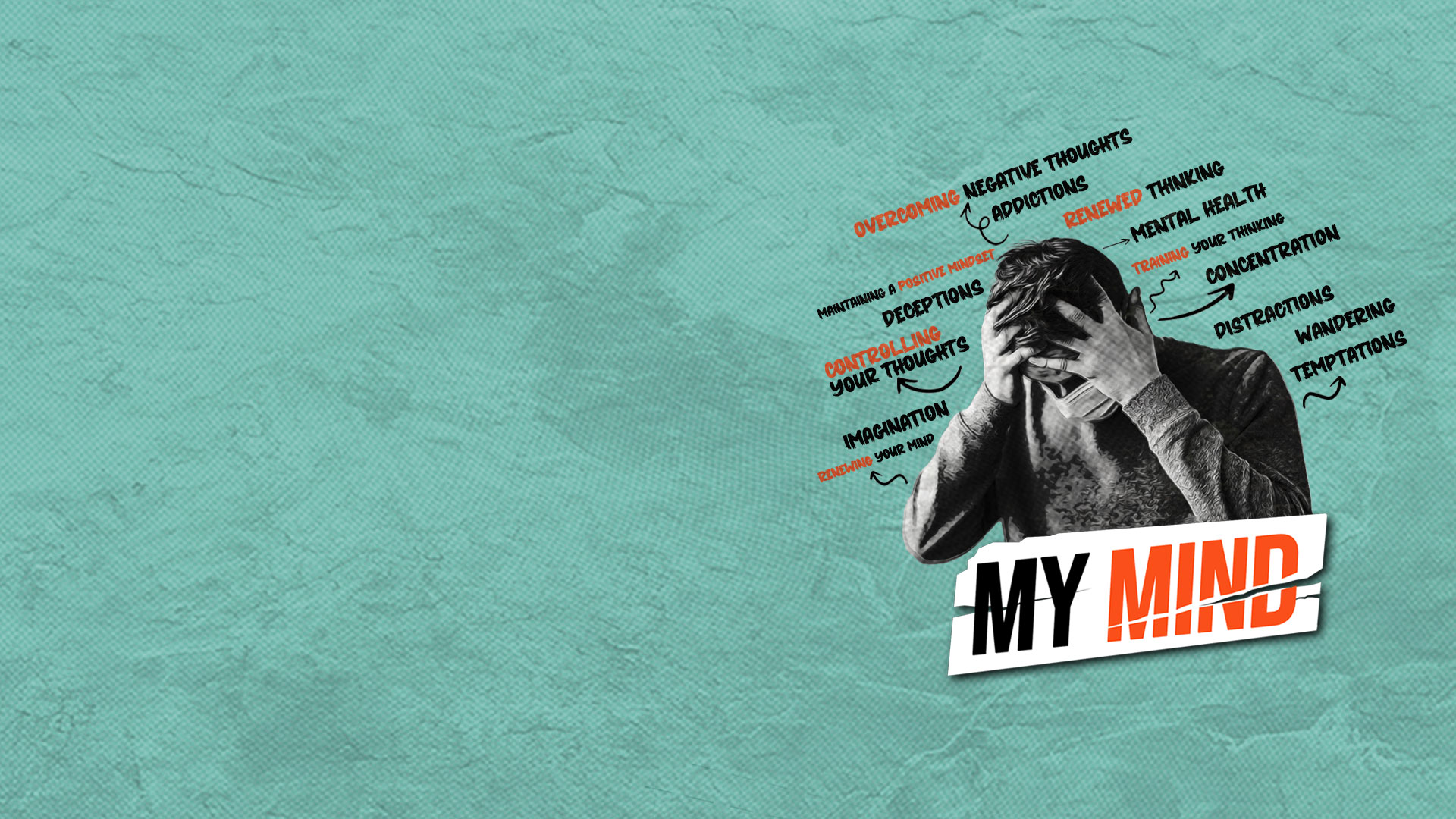 6. Corrupt (Romans 1:28)
7. Earthly-minded 
    (Philippians 3:19)
8. Proud (Colossians 2:18)
9. Defiled (Titus 1:15)
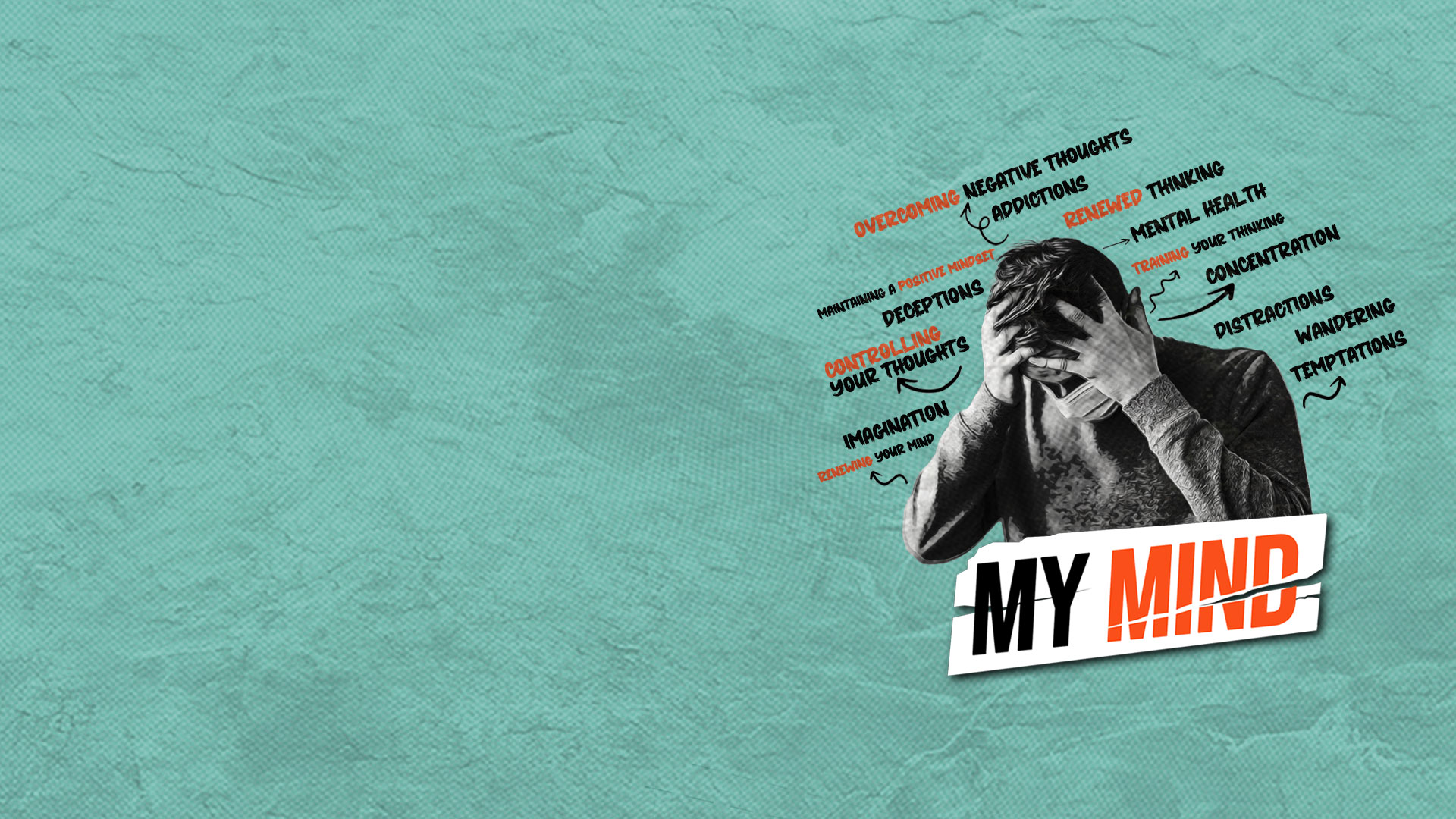 THE RENEWING OF YOUR MIND
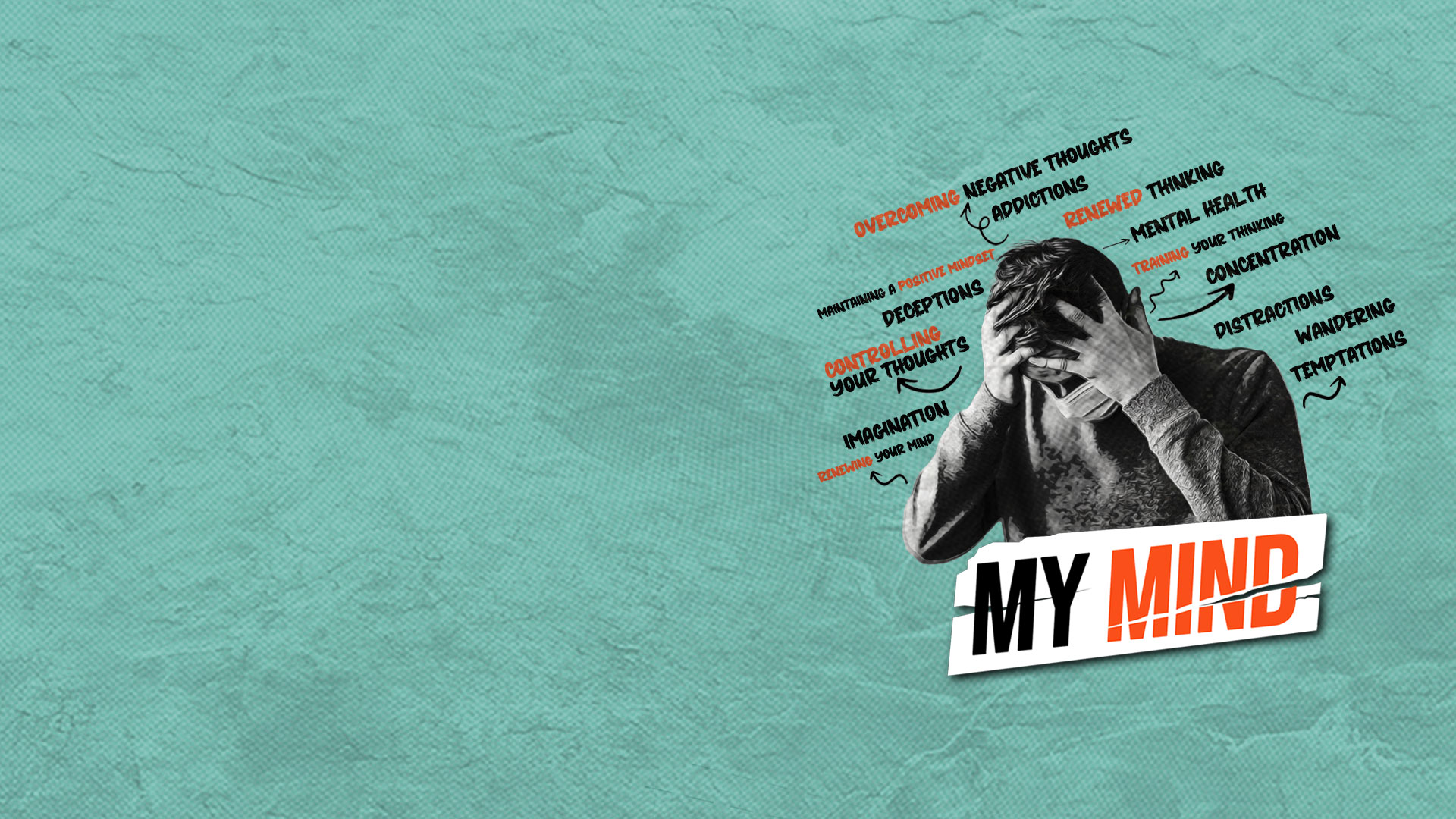 Romans 12:2
And do not be conformed to this world, but be transformed by the renewing of your mind, that you may prove what is that good and acceptable and perfect will of God.
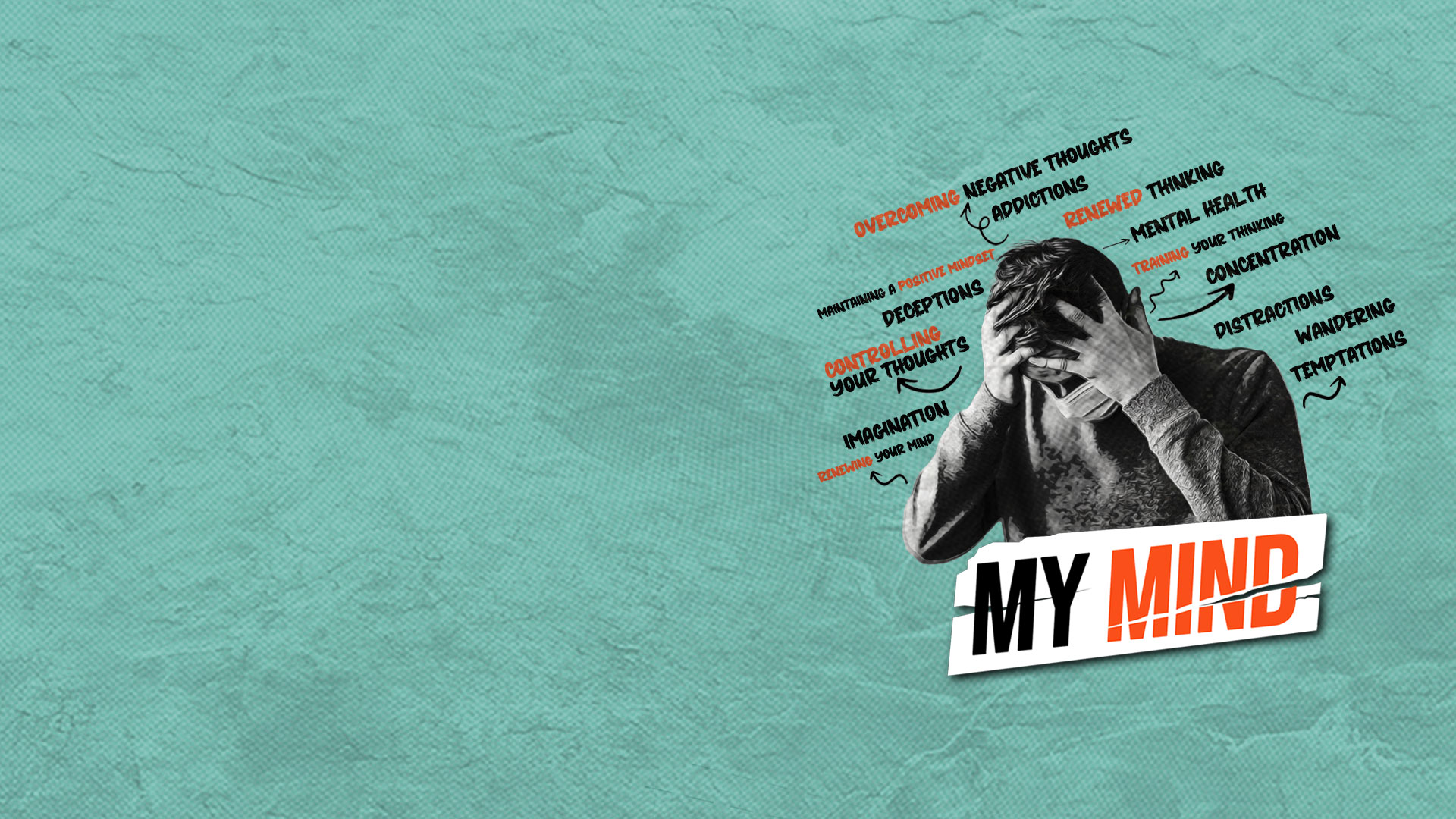 A RENEWED MIND RESULTS IN A TRANSFORMED LIFESTYLE ALIGNED TO GOD’S PERFECT WILL
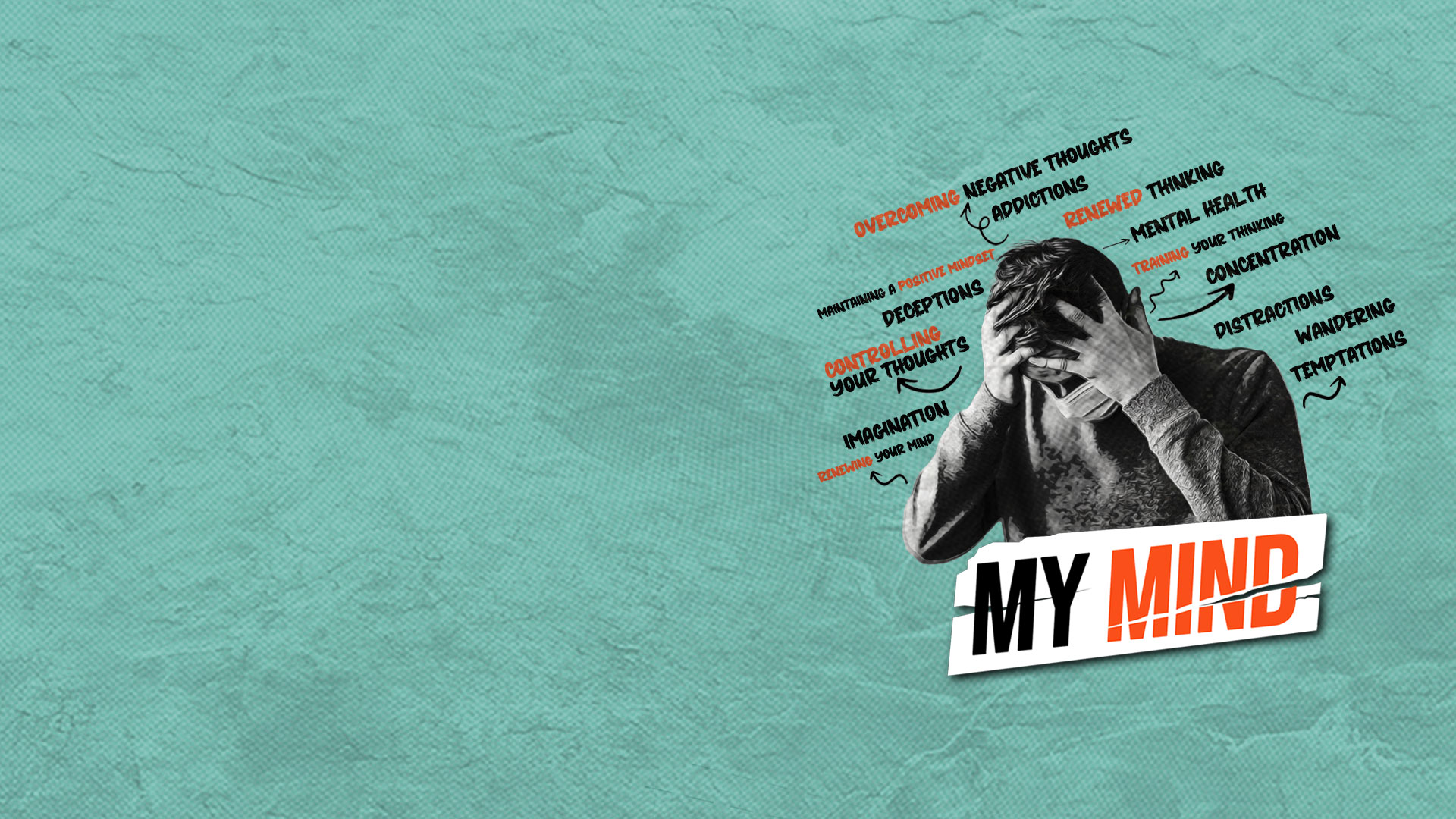 A RENEWED MIND THINKS ALIGNED TO GOD’S THOUGHTS AND GOD’S WAYS
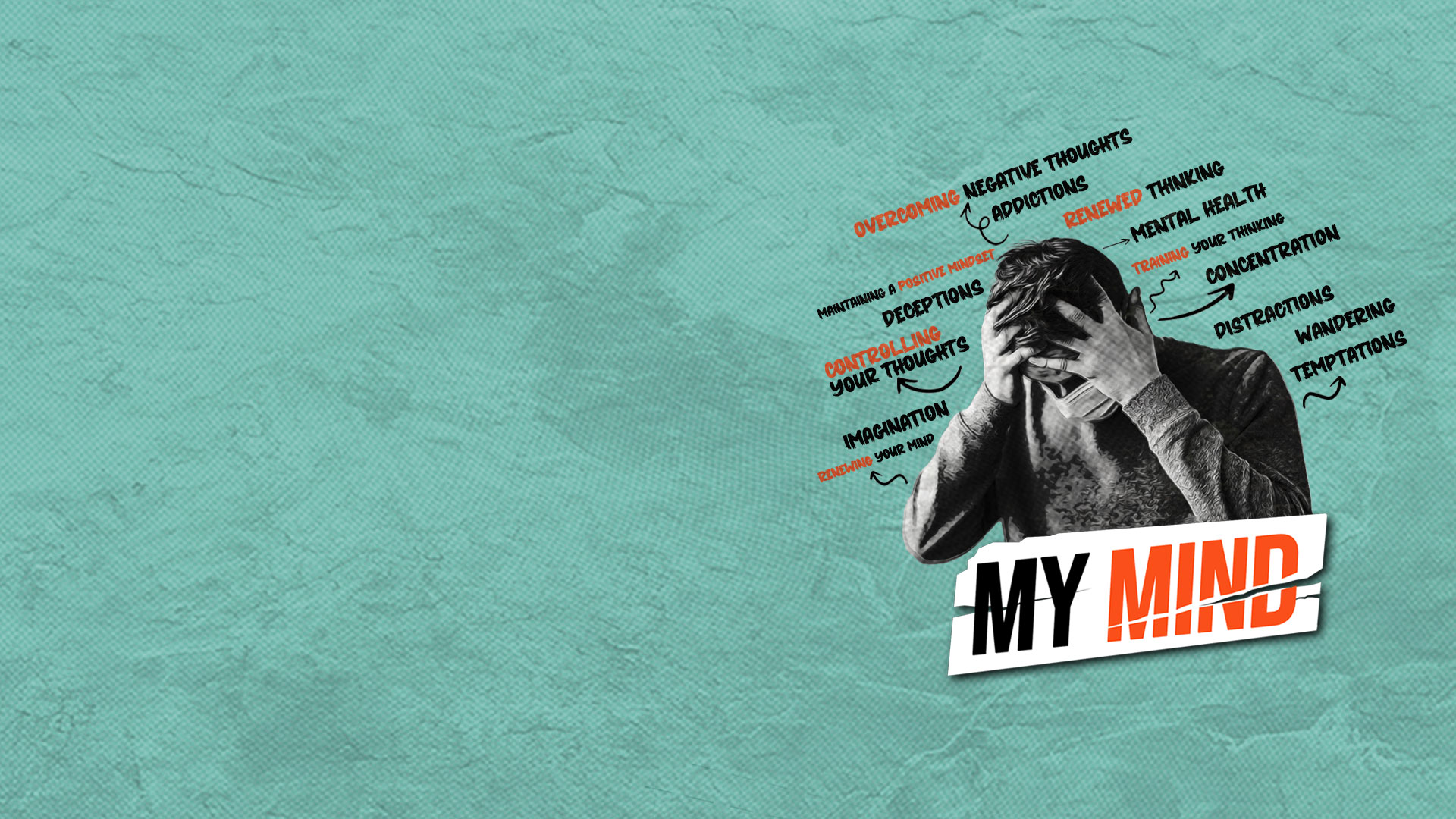 Isaiah 55:7–11
7 Let the wicked forsake his way, and the unrighteous man his thoughts; Let him return to the LORD, and He will have mercy on him; and to our God, for He will abundantly pardon.
8 “For My thoughts are not your thoughts, nor are your ways My ways,” says the LORD.
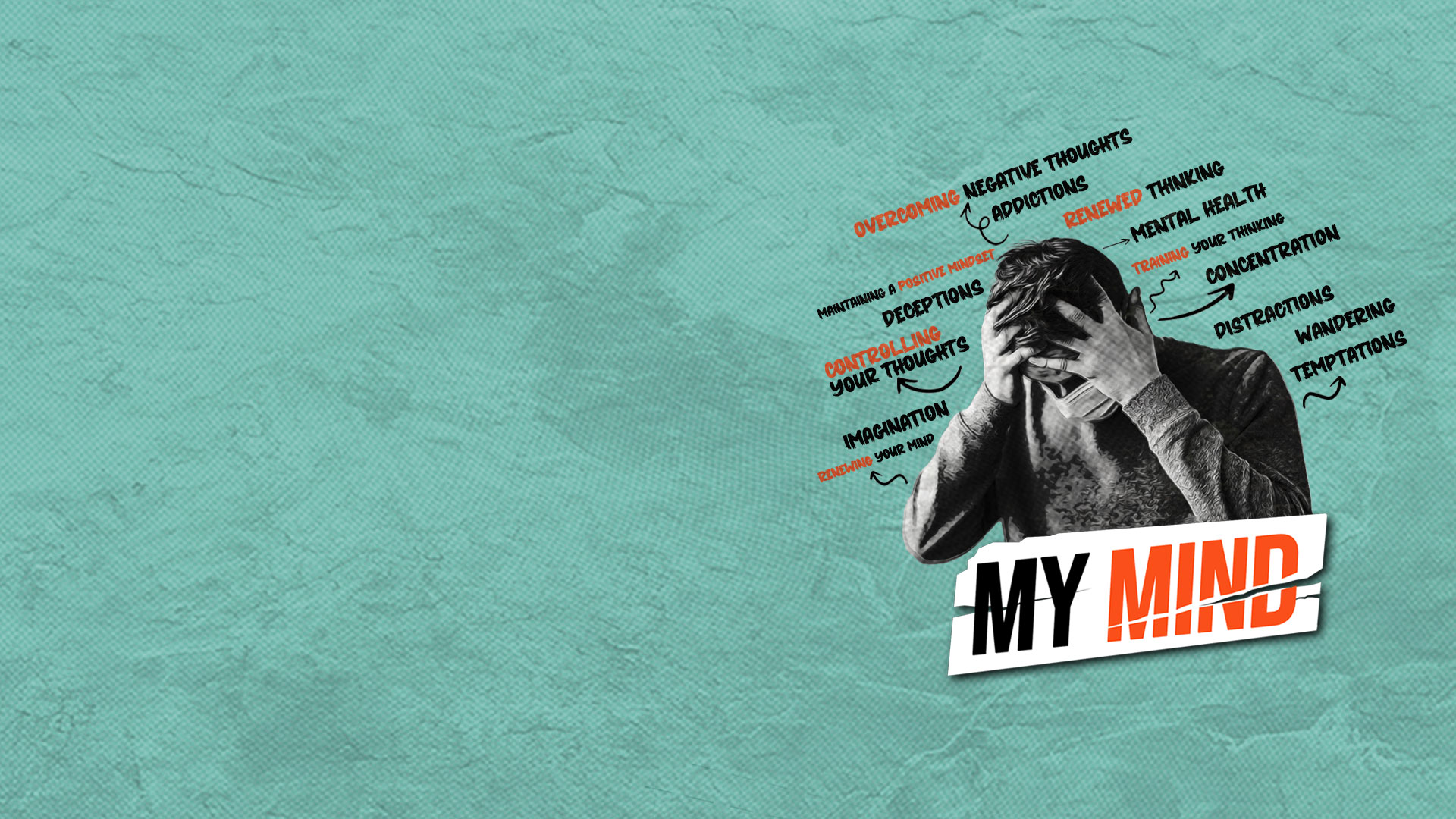 Isaiah 55:7–11
9 “For as the heavens are higher than the earth, so are My ways higher than your ways, and My thoughts than your thoughts.
10 "For as the rain comes down, and the snow from heaven, And do not return there, But water the earth, And make it bring forth and bud, That it may give seed to the sower And bread to the eater,
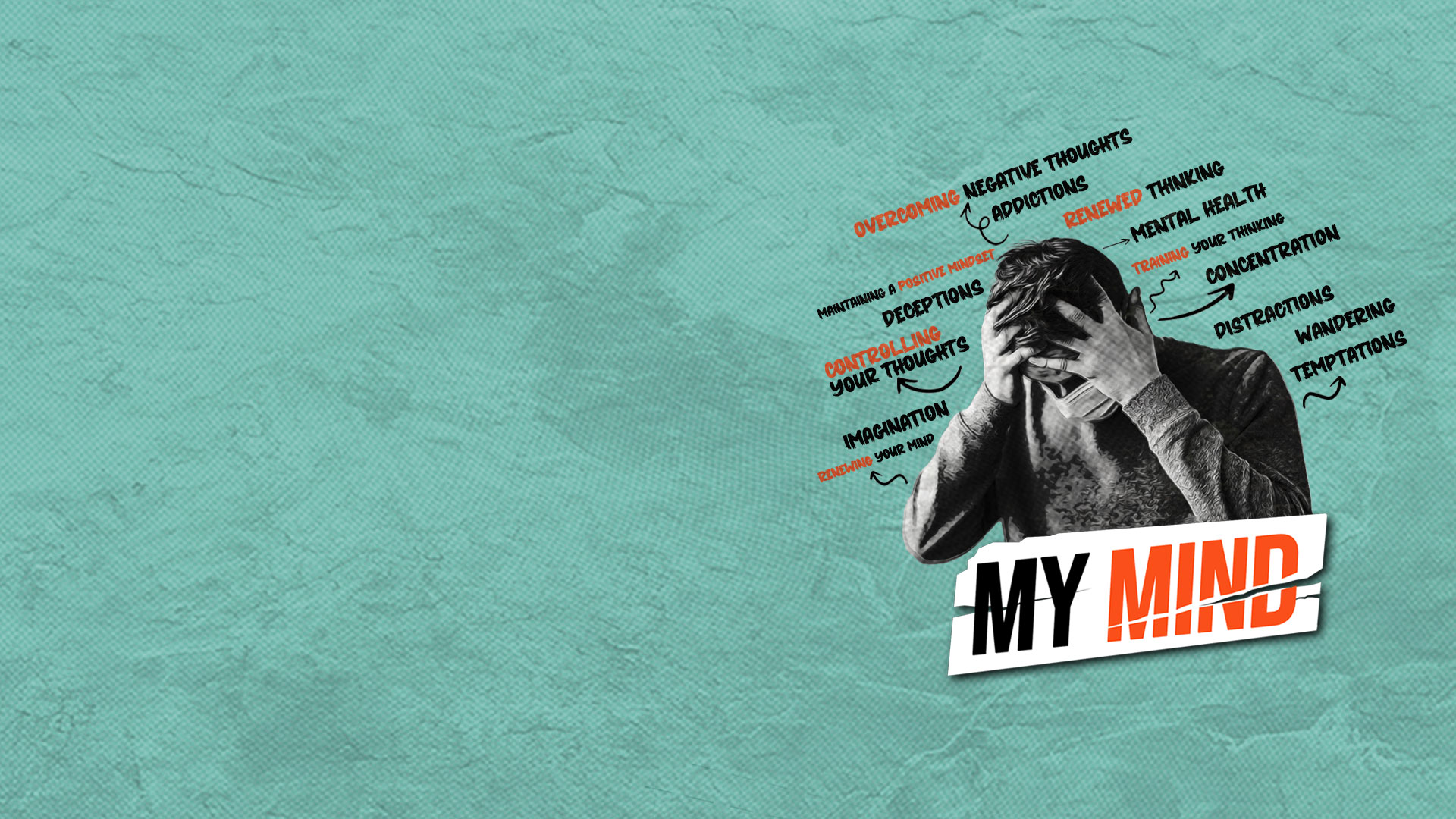 Isaiah 55:7–11
11 So shall My word be that goes forth from My mouth; It shall not return to Me void, But it shall accomplish what I please, And it shall prosper in the thing for which I sent it.
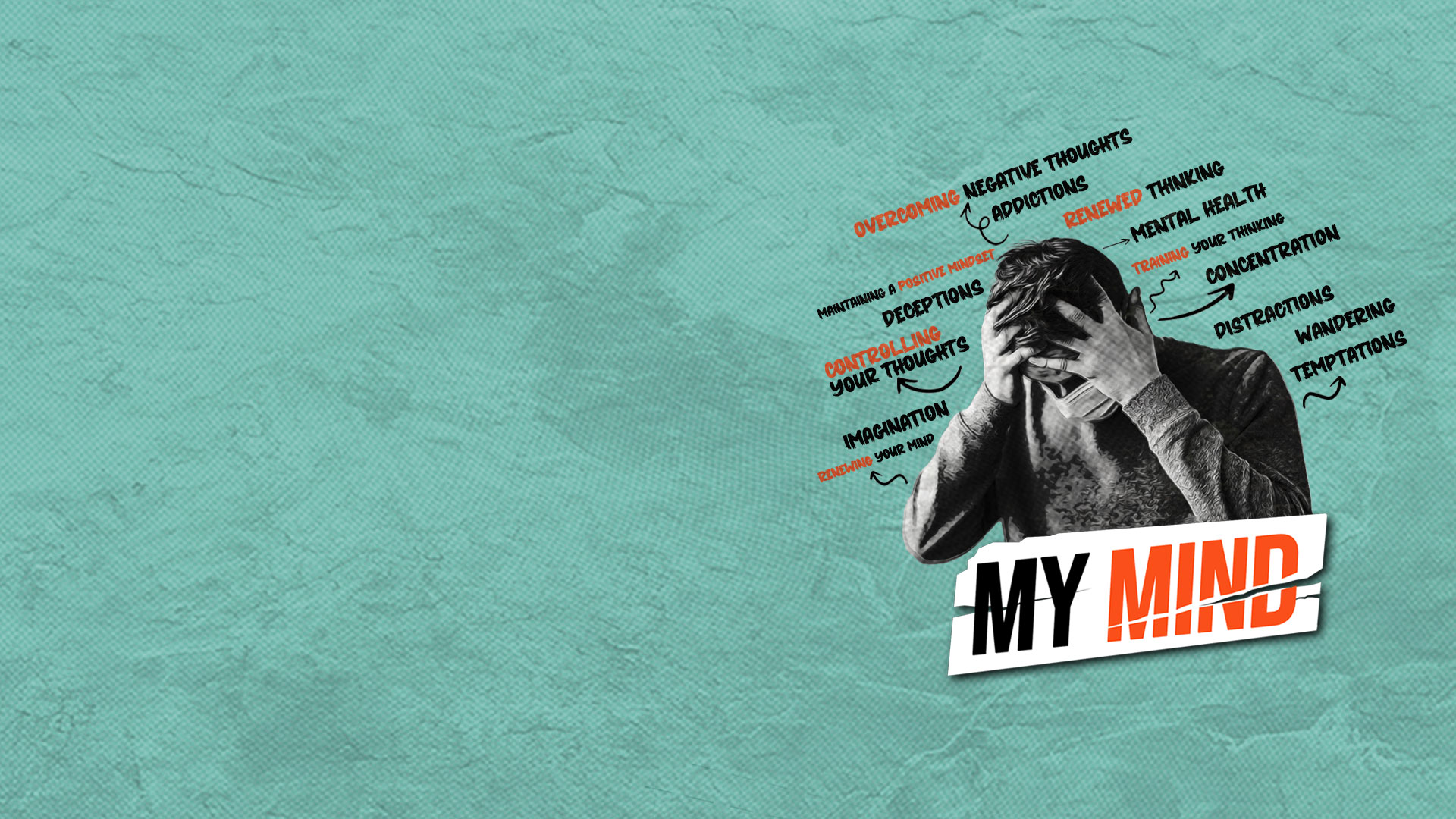 In “renewing our minds” we intentionally discard our thoughts and ways that are carnal, earthly, and corrupted and take on God’s thoughts and ways.
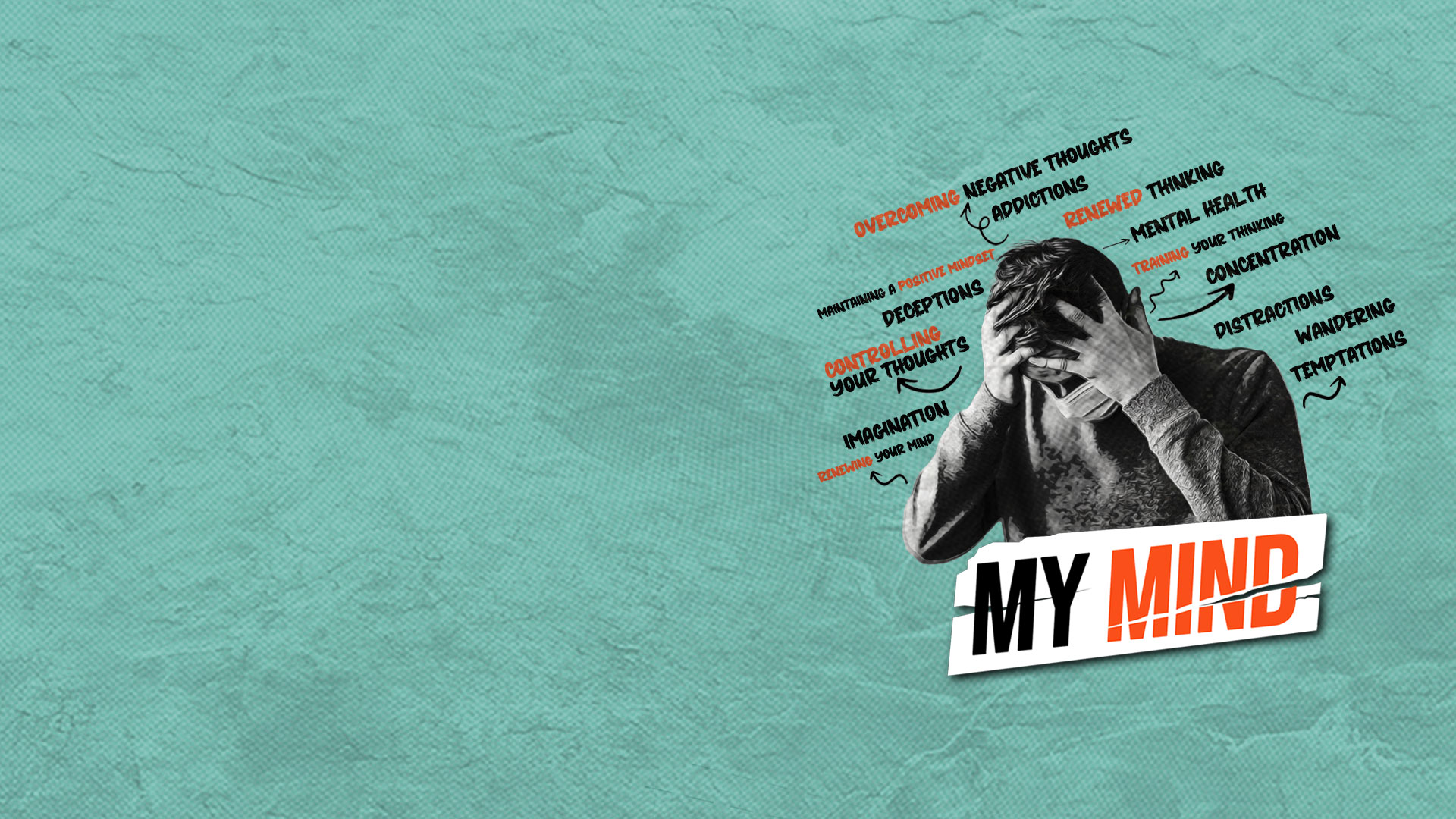 Hebrews 10:15,16 
(Also see Hebrews 8:10–12)
15 But the Holy Spirit also witnesses to us; for after He had said before,
16 “This is the covenant that I will make with them after those days, says the LORD: I will put My laws into their hearts, and in their minds I will write them,”
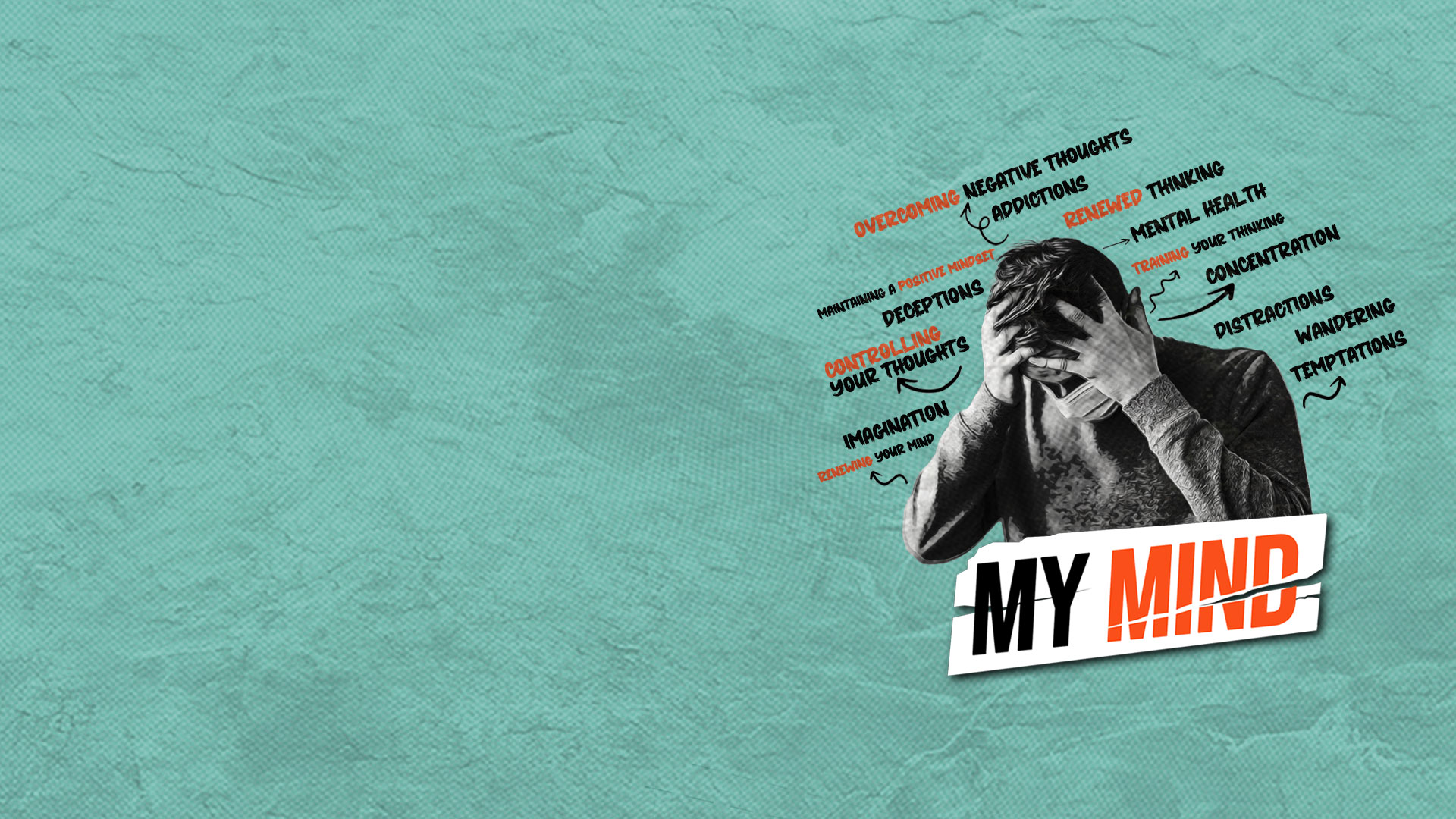 PRACTICAL EXAMPLES OF RENEWED THINKING
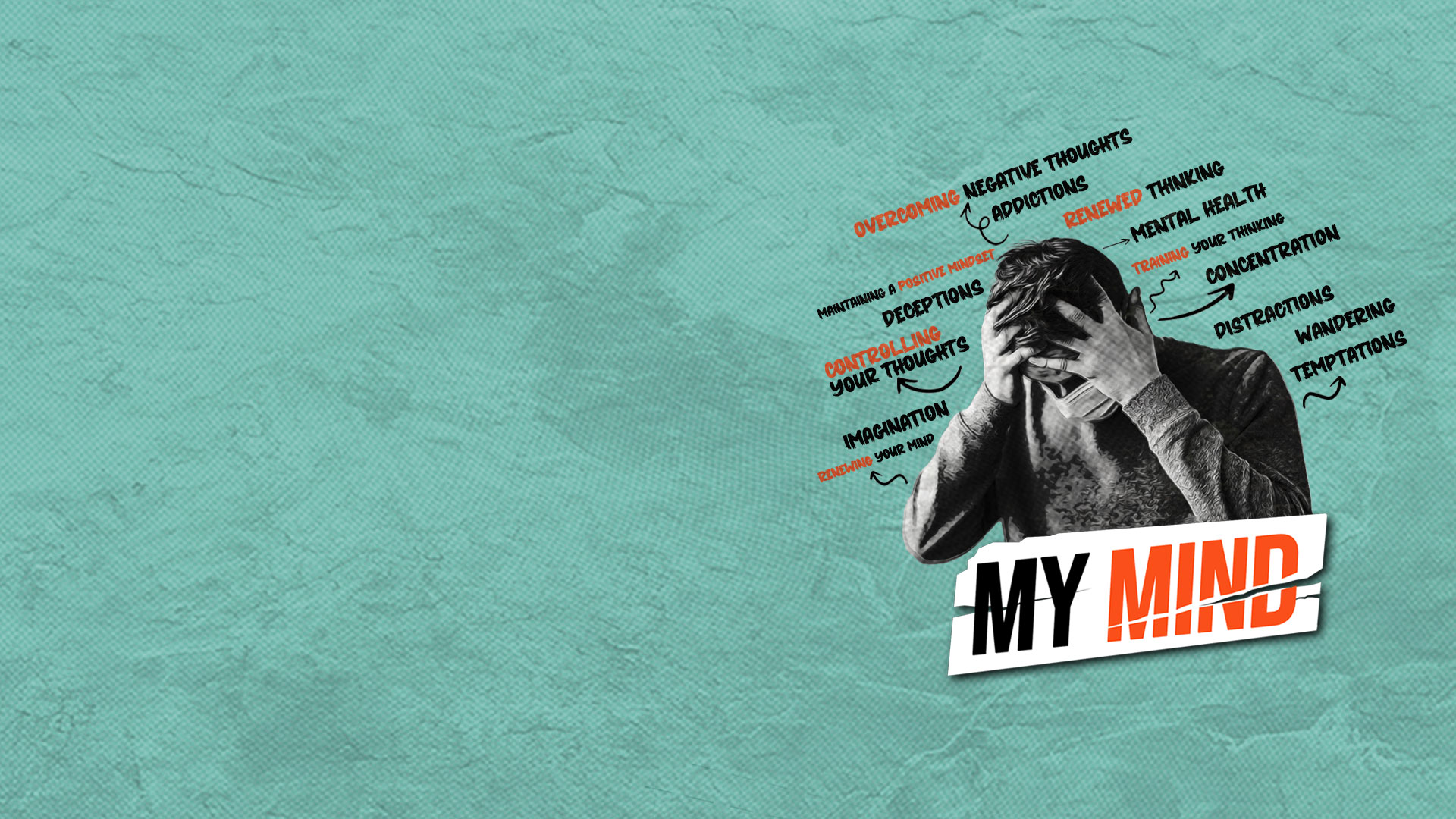 Practice renewed thinking in every situation.
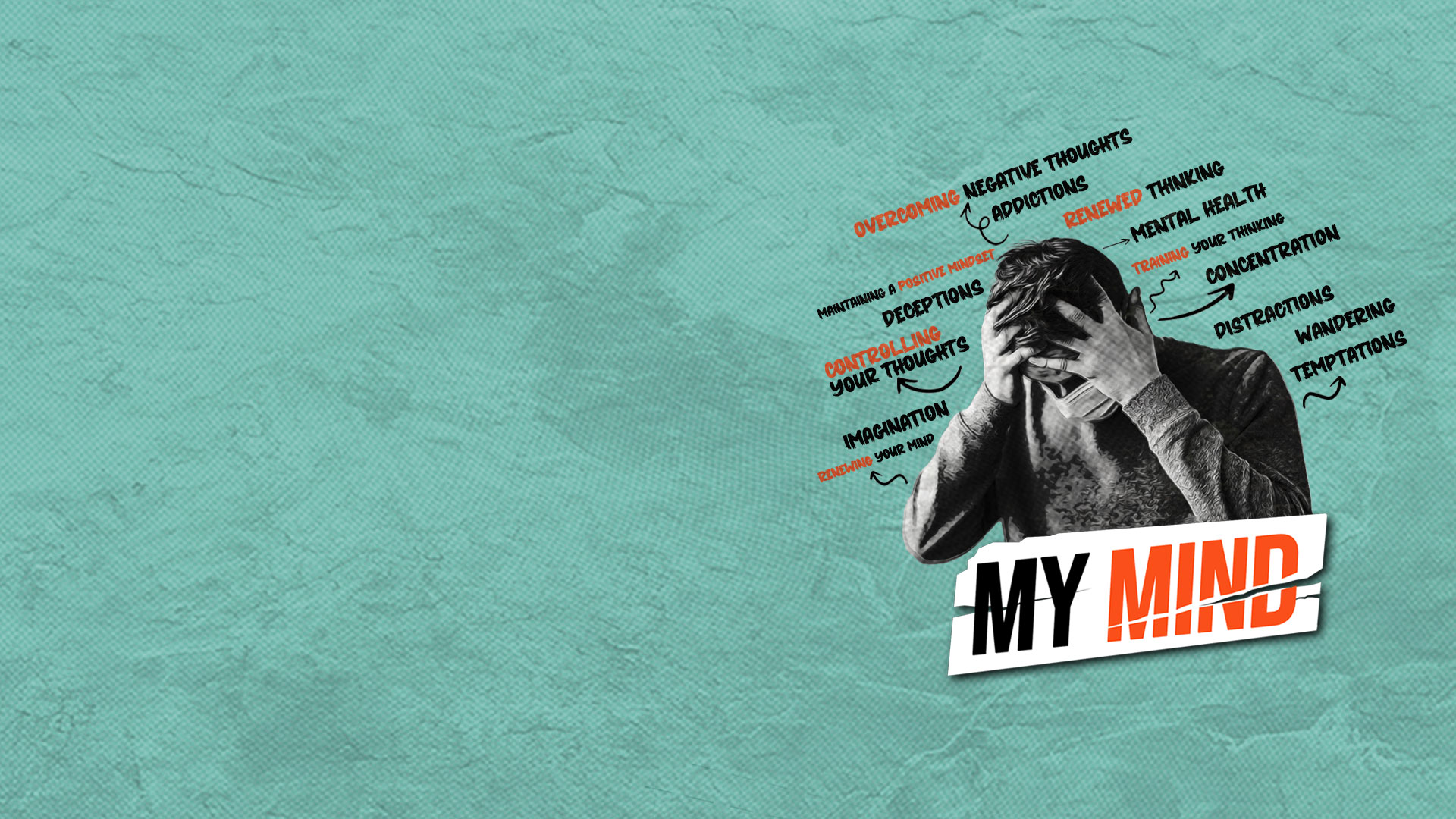 THE IMPLANTED WORD SAVES OUR SOULS
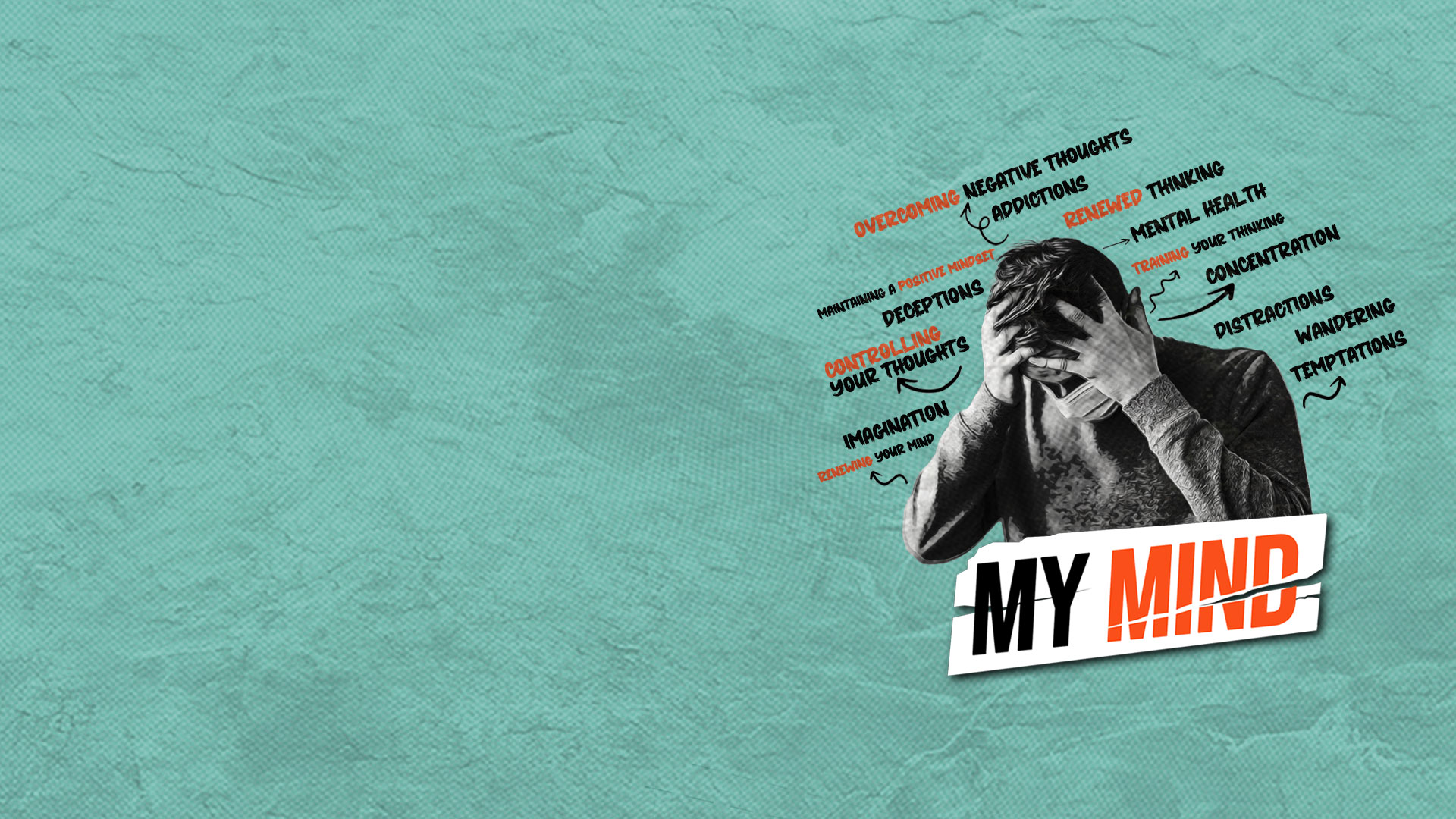 Hebrews 4:12
For the word of God is living and powerful, and sharper than any two-edged sword, piercing even to the division of soul and spirit, and of joints and marrow, and is a discerner of the thoughts and intents of the heart.
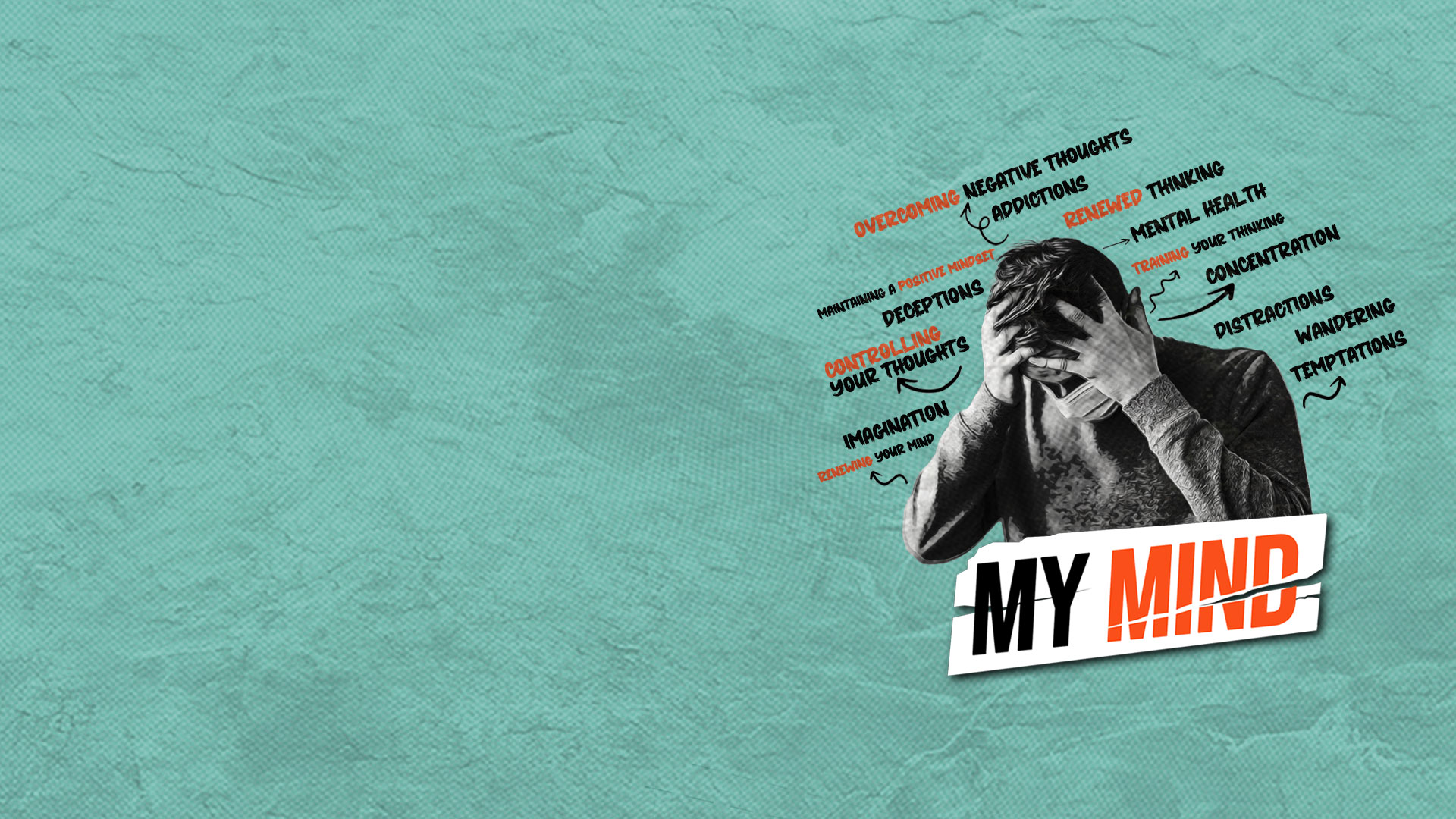 James 1:21
Therefore lay aside all filthiness and overflow of wickedness, and receive with meekness the implanted word, which is able to save your souls.
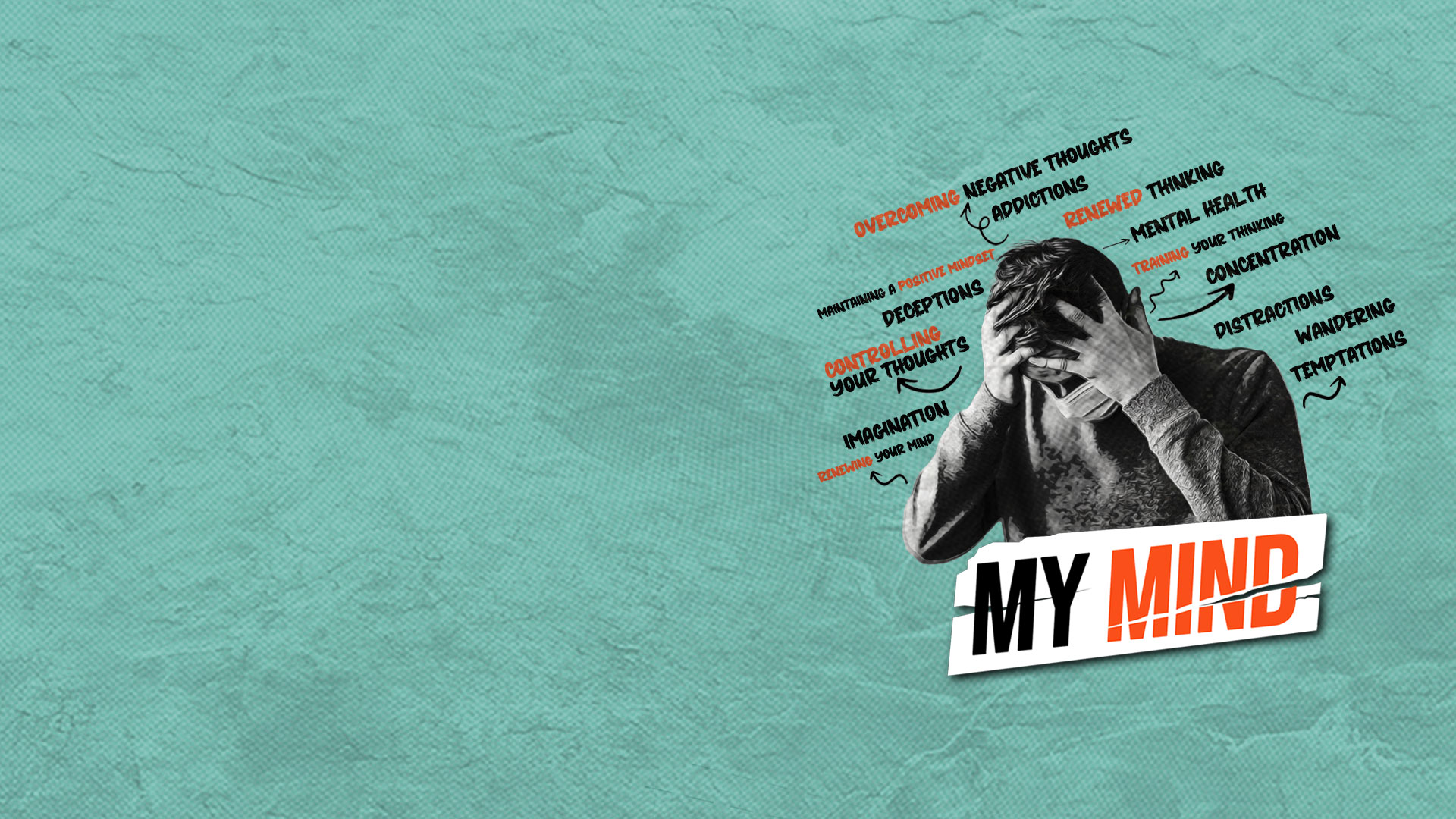 Psalm 19:7  
The law of the LORD is perfect, converting the soul;…
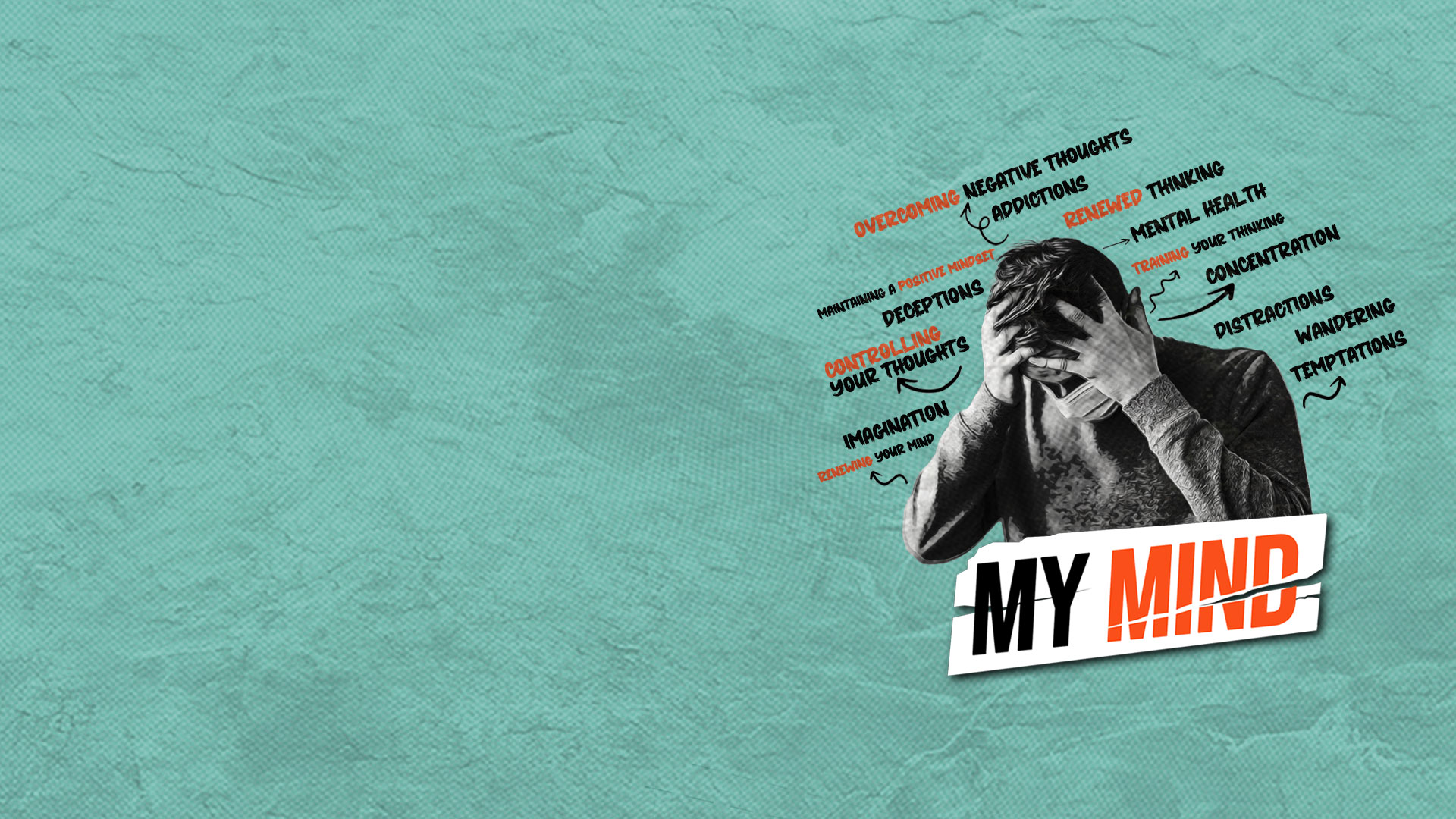 THE WORD CLEANSES AND MAKES HOLY
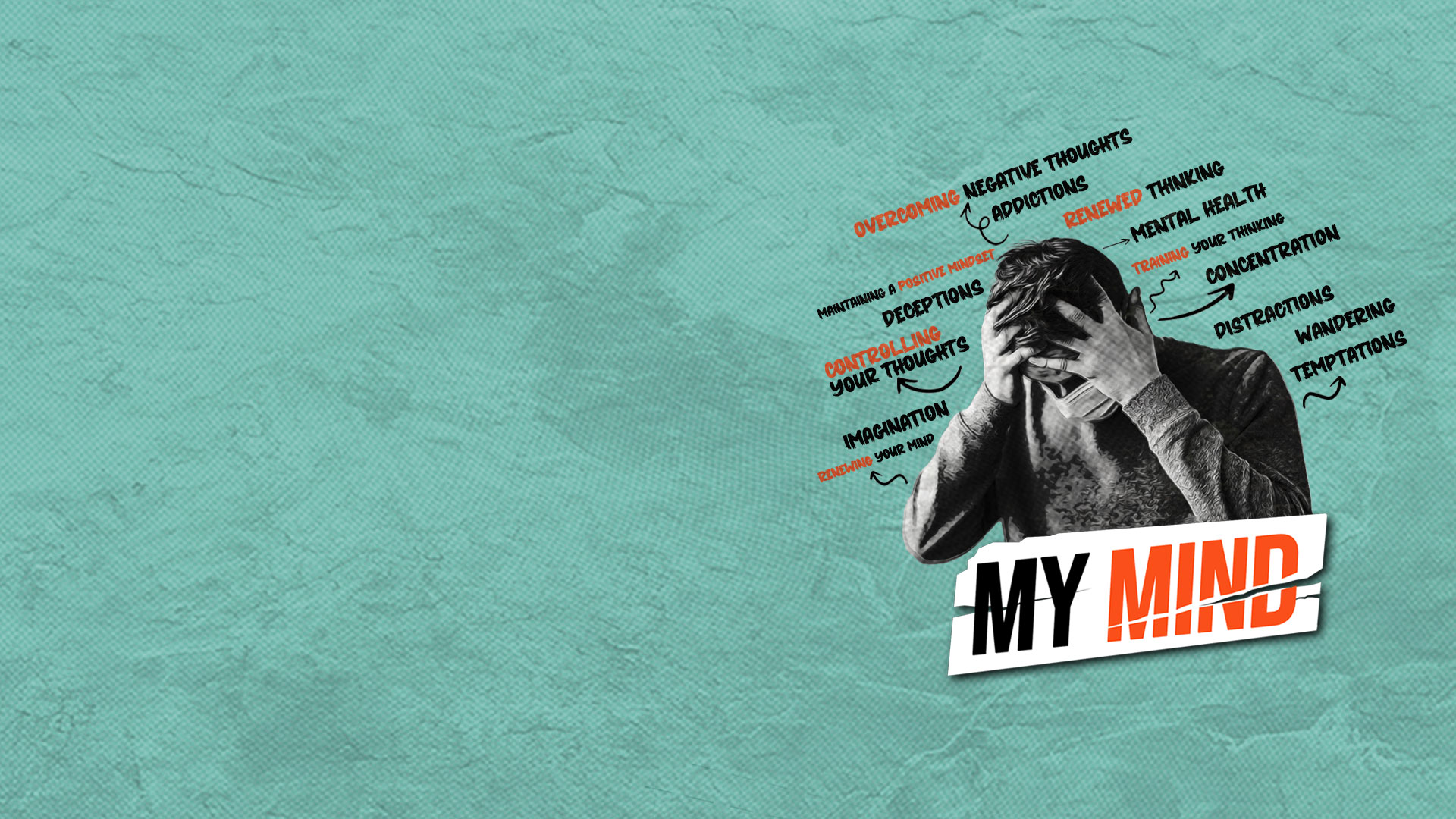 John 15:3
You are already clean because of the word which I have spoken to you.
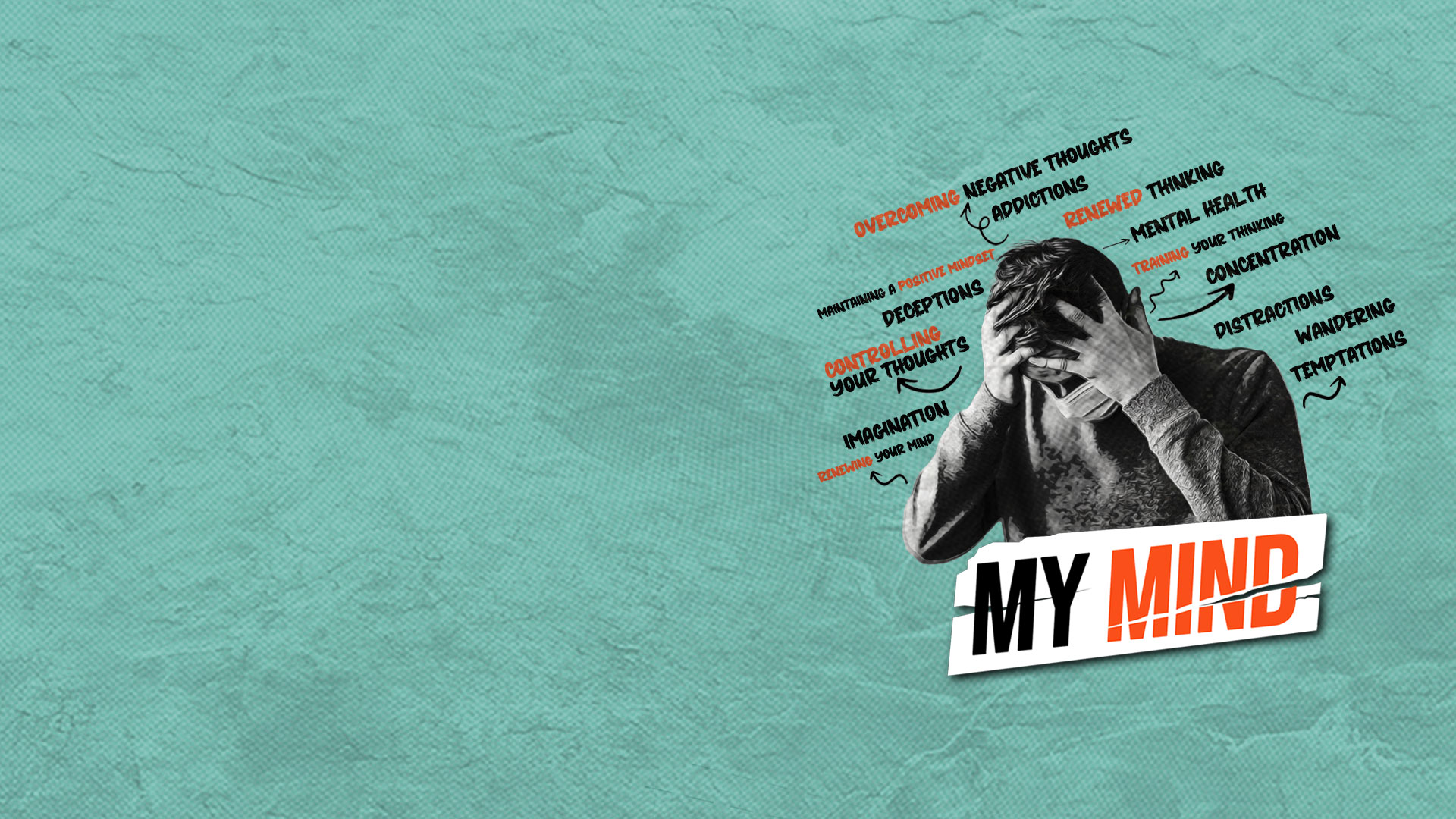 The Word of God has a “washing” and “cleansing” effect on our minds and thoughts.
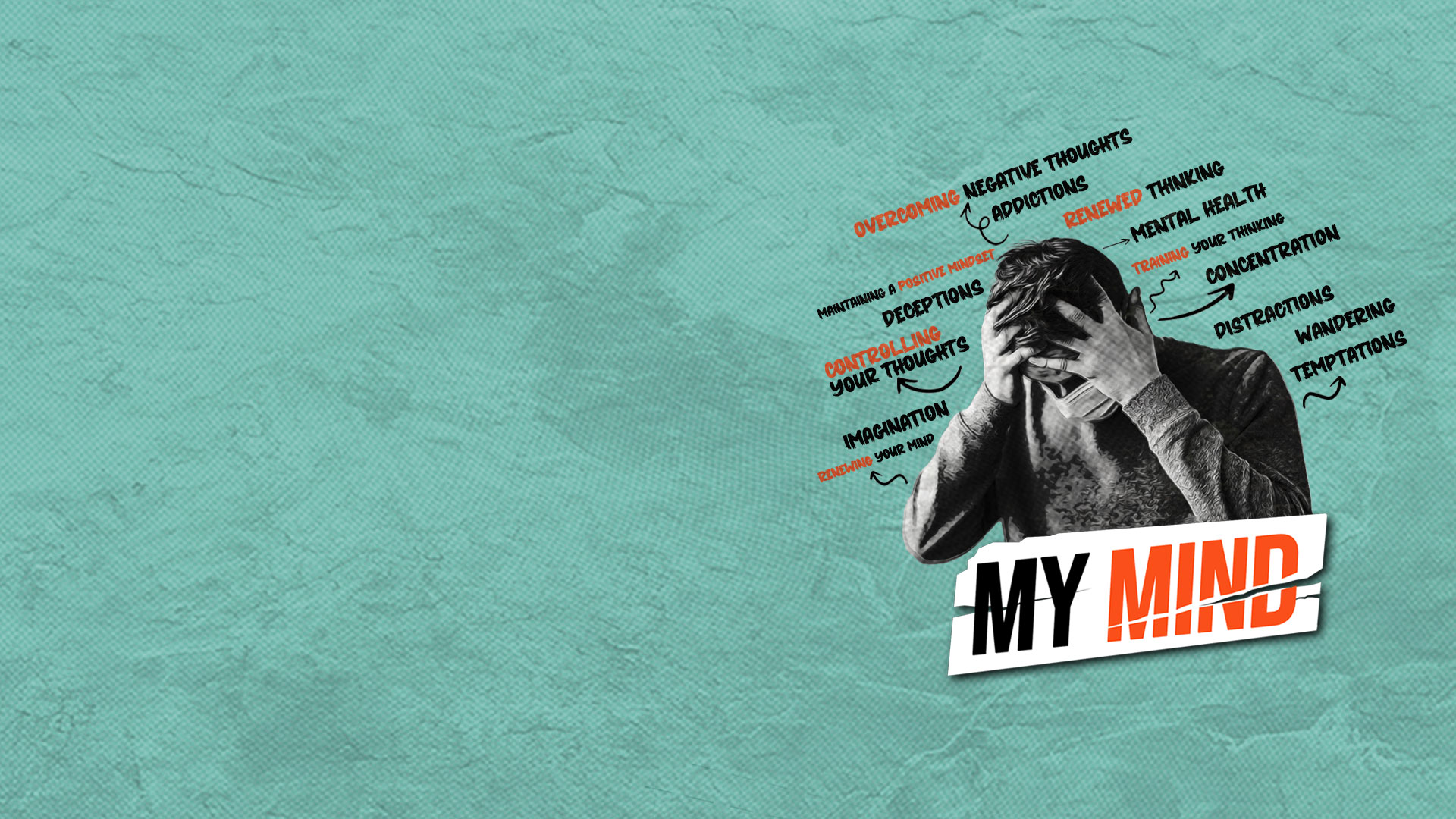 THE HOLY SPIRIT UNVEILS, ILLUMINATES, AND REVEALS TRUTH THAT RENEWS THE MIND
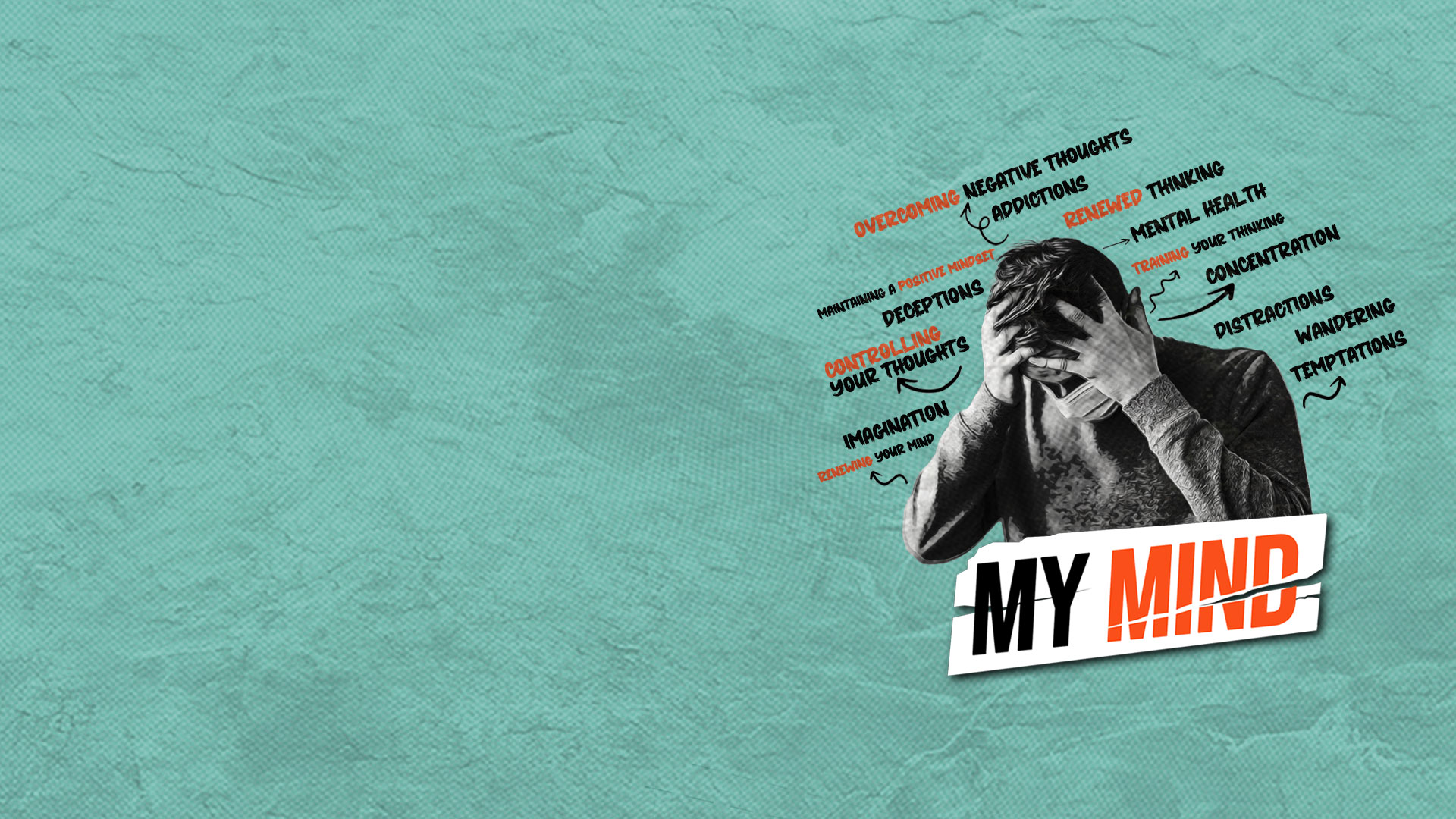 What is received as revelation must be examined with the written Scriptures.
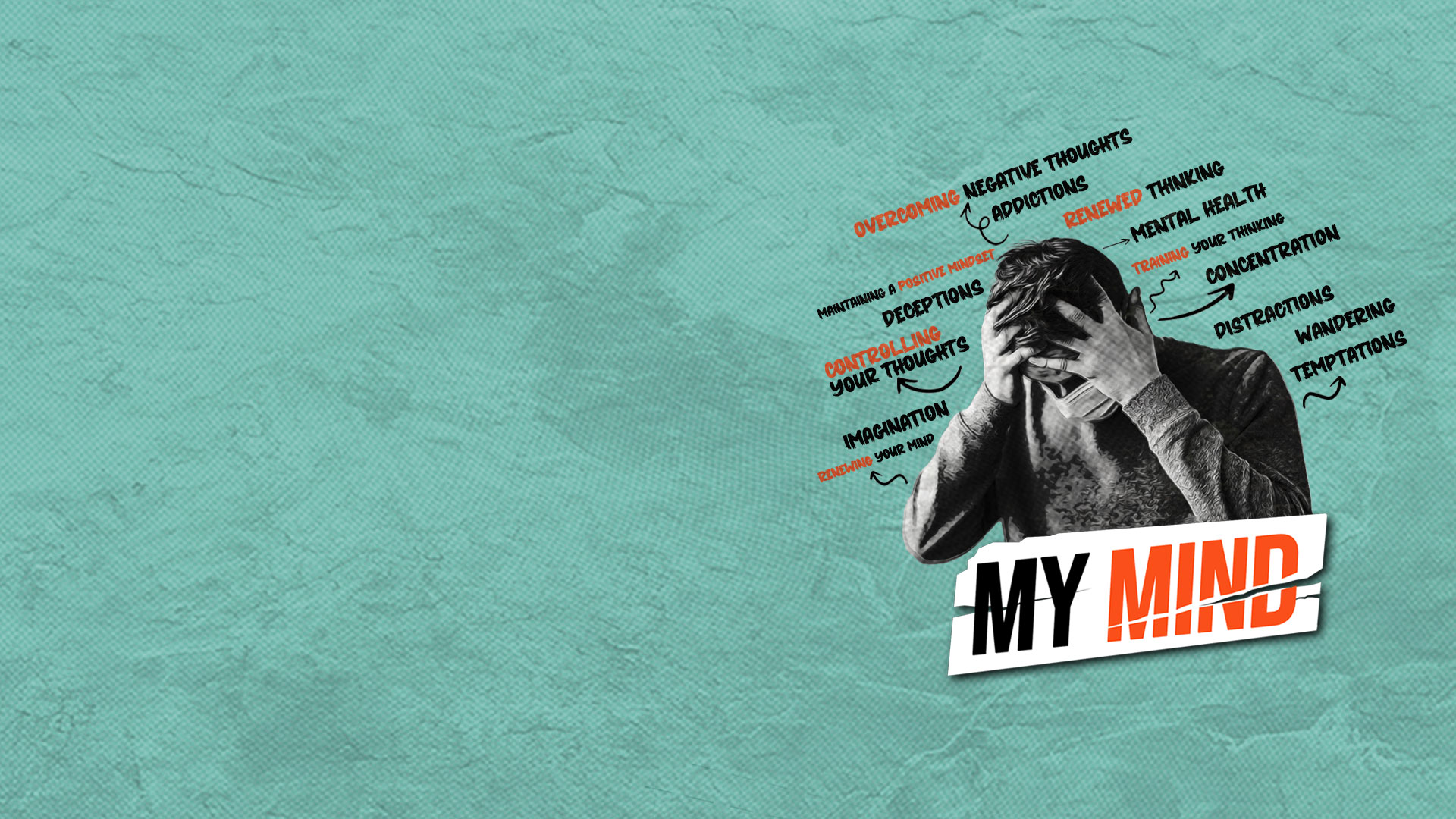 A RENEWED MIND IS A PURE MIND
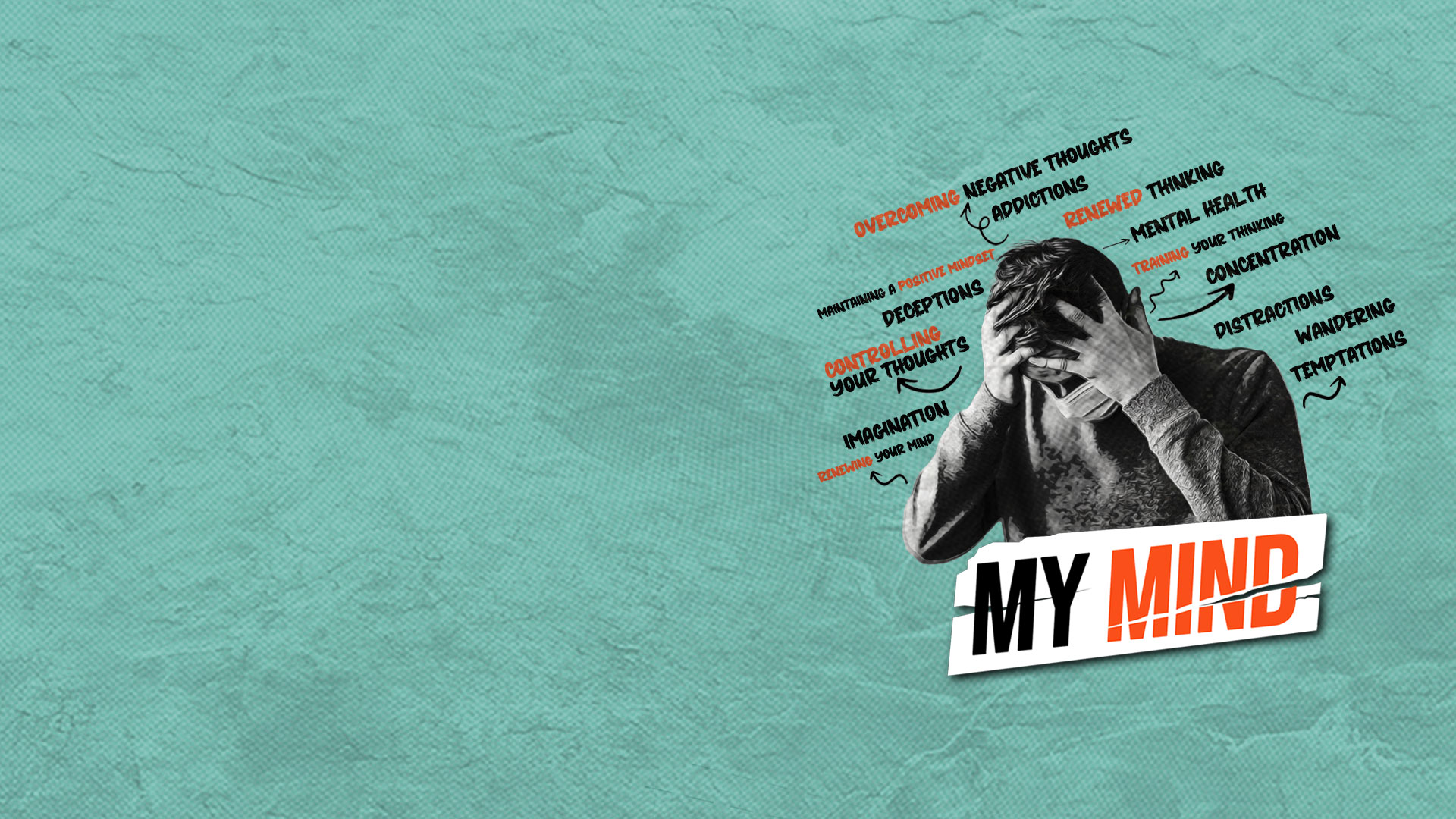 WHY IS IT IMPORTANT TO RENEW OUR MINDS?
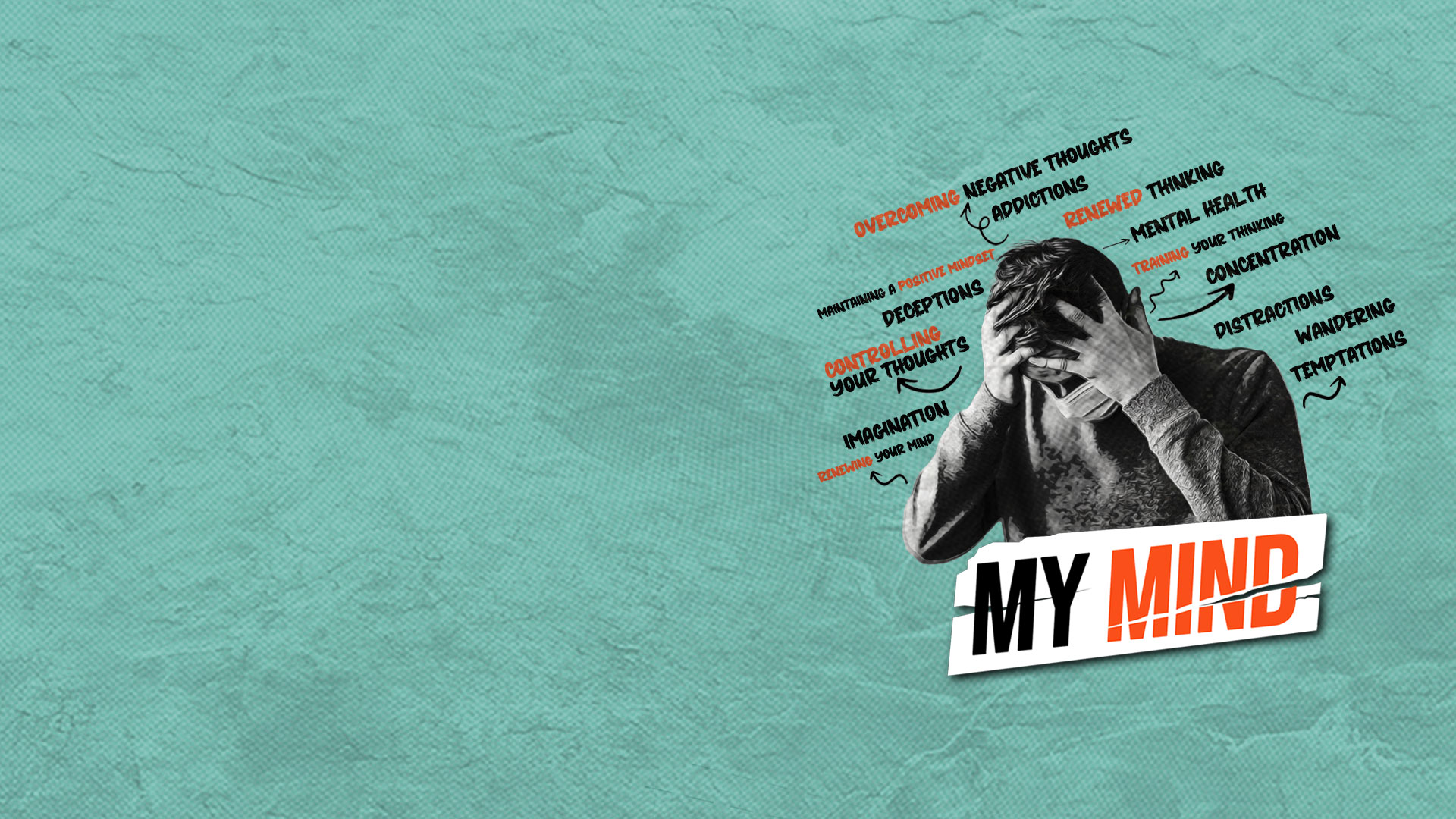 1. TO LOVE AND WORSHIP GOD
 
2. TO UNDERSTAND THE WORD OF GOD
 
3. TO LIVE A TRANSFORMED LIFE 
 
4. TO LIVE OUT OF OUR IDENTITY IN CHRIST
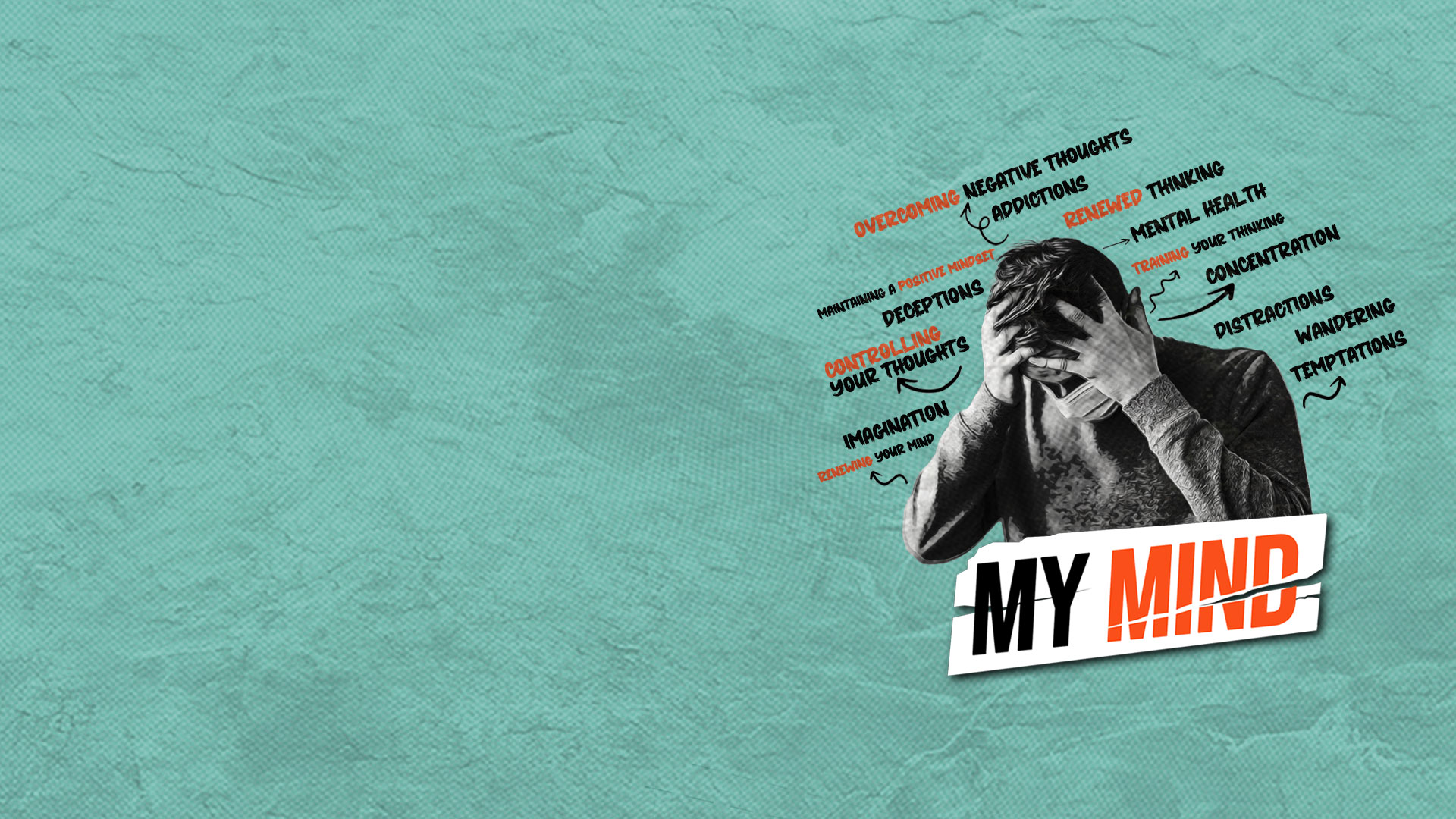 5. TO DISCERN THE LEADING, WITNESS, AND VOICE OF THE SPIRIT
 
6. UNDERSTAND AND PROVE THE WILL OF GOD
 
7. DISCERN GOOD (RIGHT) AND EVIL (WRONG)
 
8. KEEP US (AND OUR MINDS) FROM BEING CORRUPTED
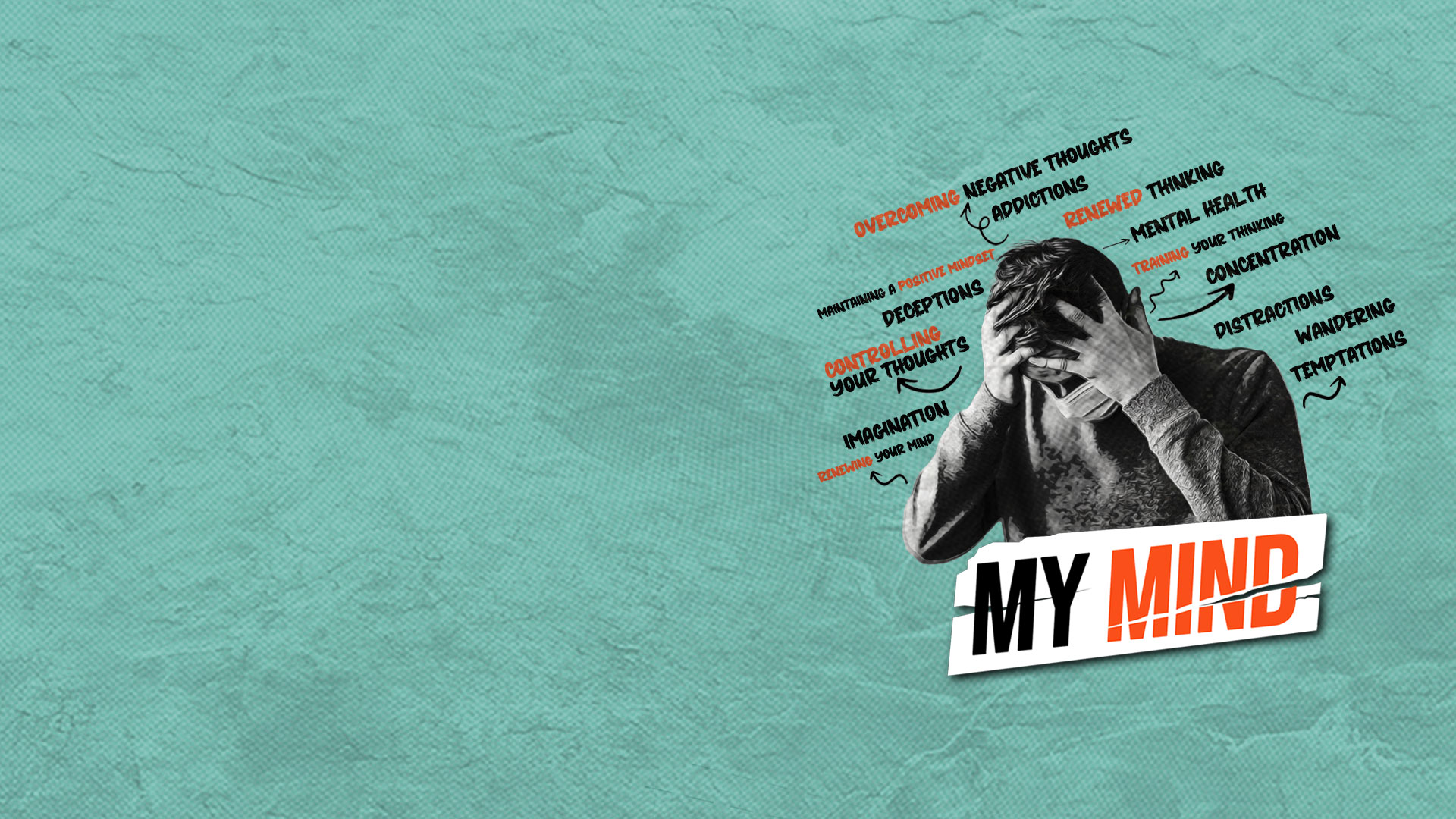 KEY TAKEAWAY:
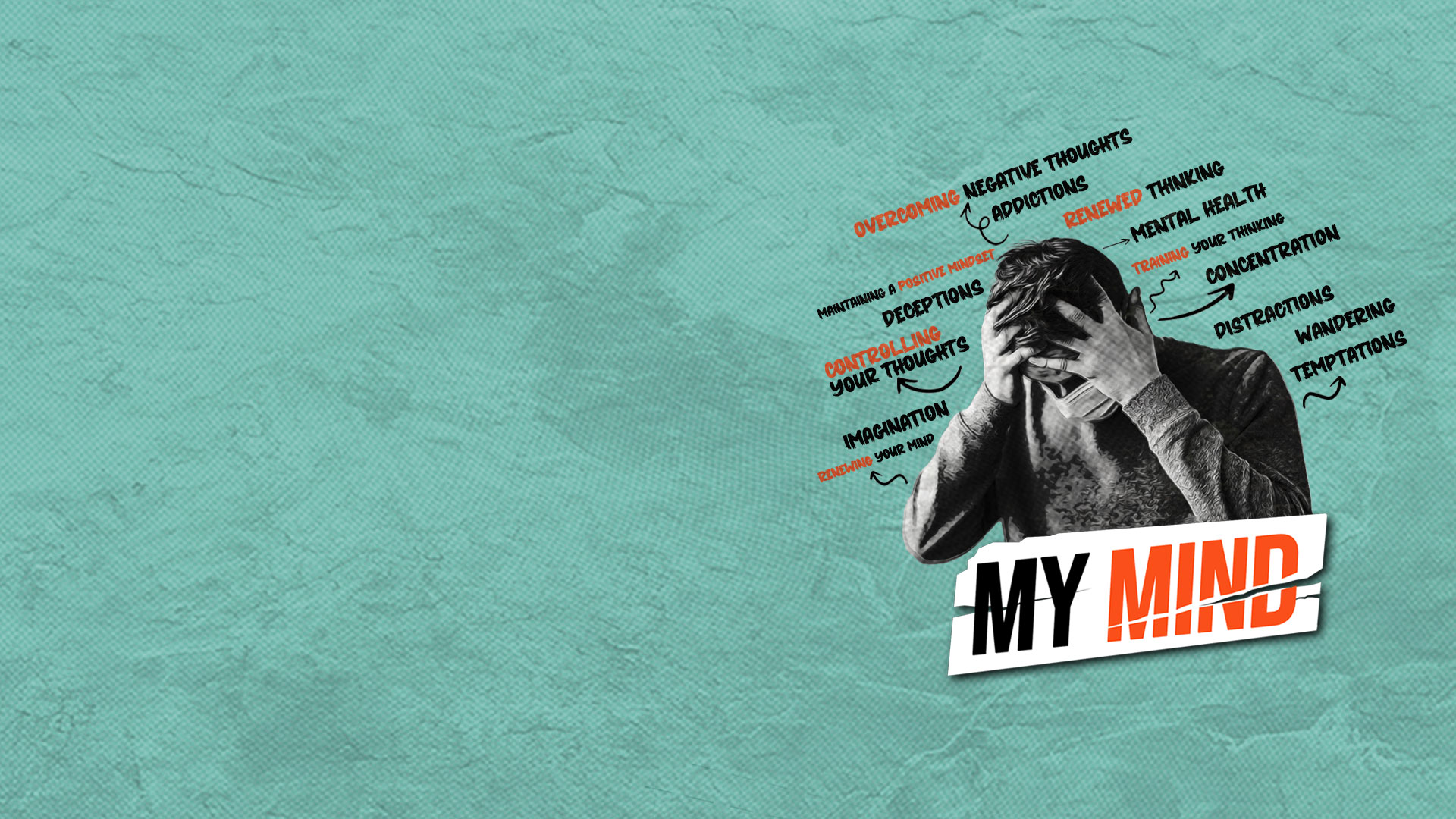 A RENEWED MIND RESULTS IN A TRANSFORMED LIFESTYLE ALIGNED TO GOD’S PERFECT WILL
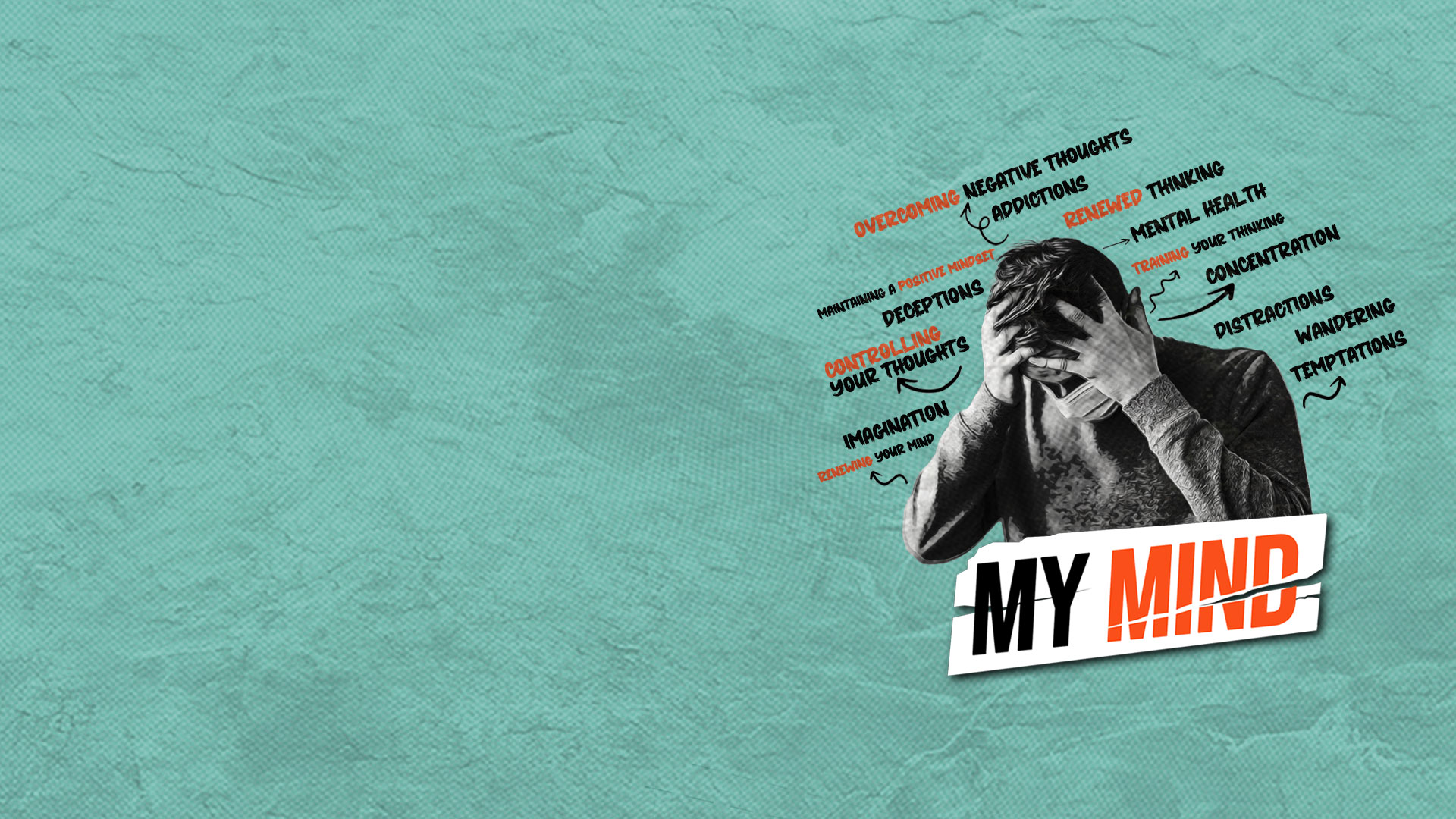 A RENEWED MIND THINKS ALIGNED TO GOD’S THOUGHTS AND GOD’S WAYS
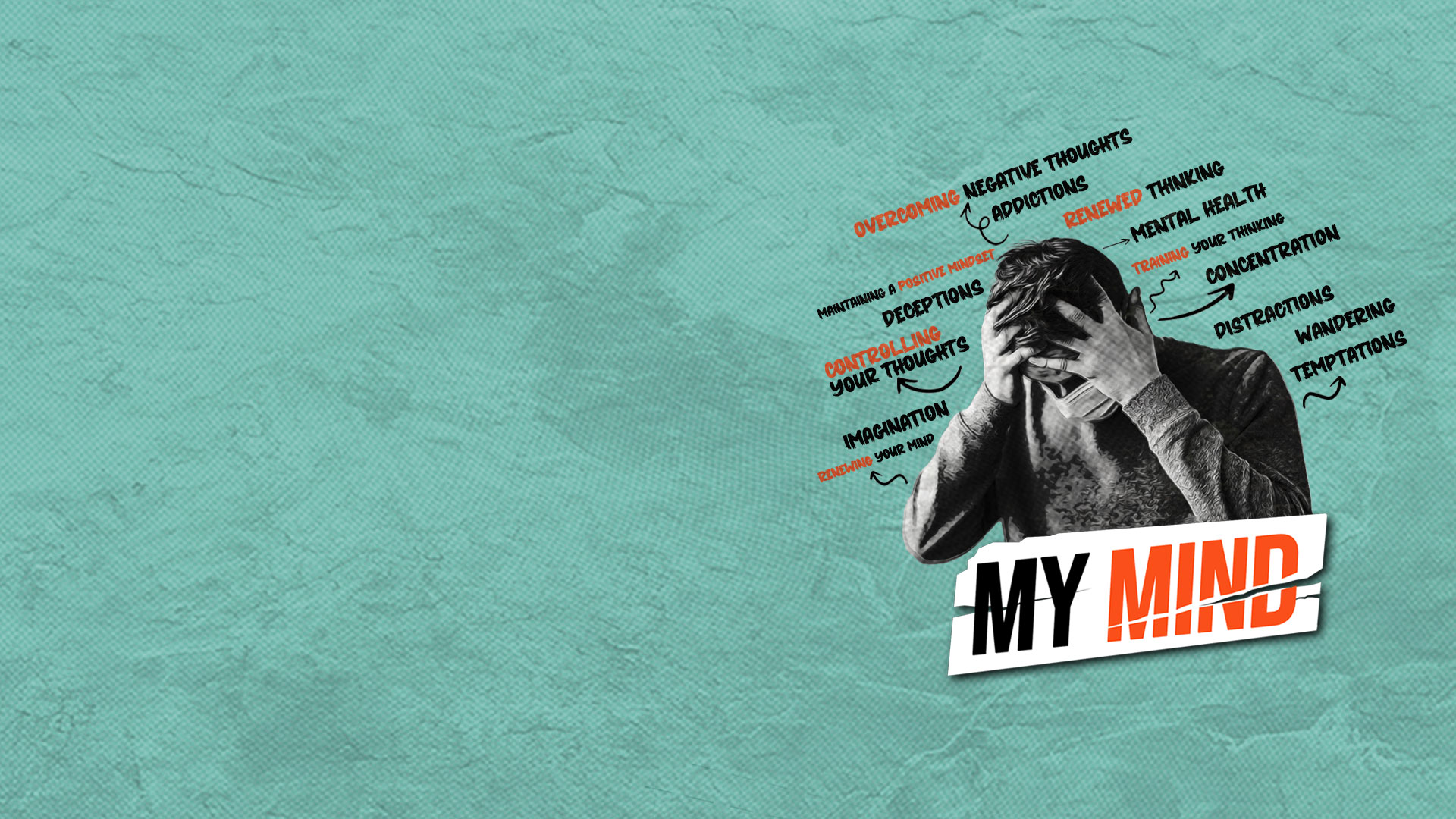 WE RENEW THE MIND WITH THE WORD OF GOD AND REVELATION FROM THE HOLY SPIRIT
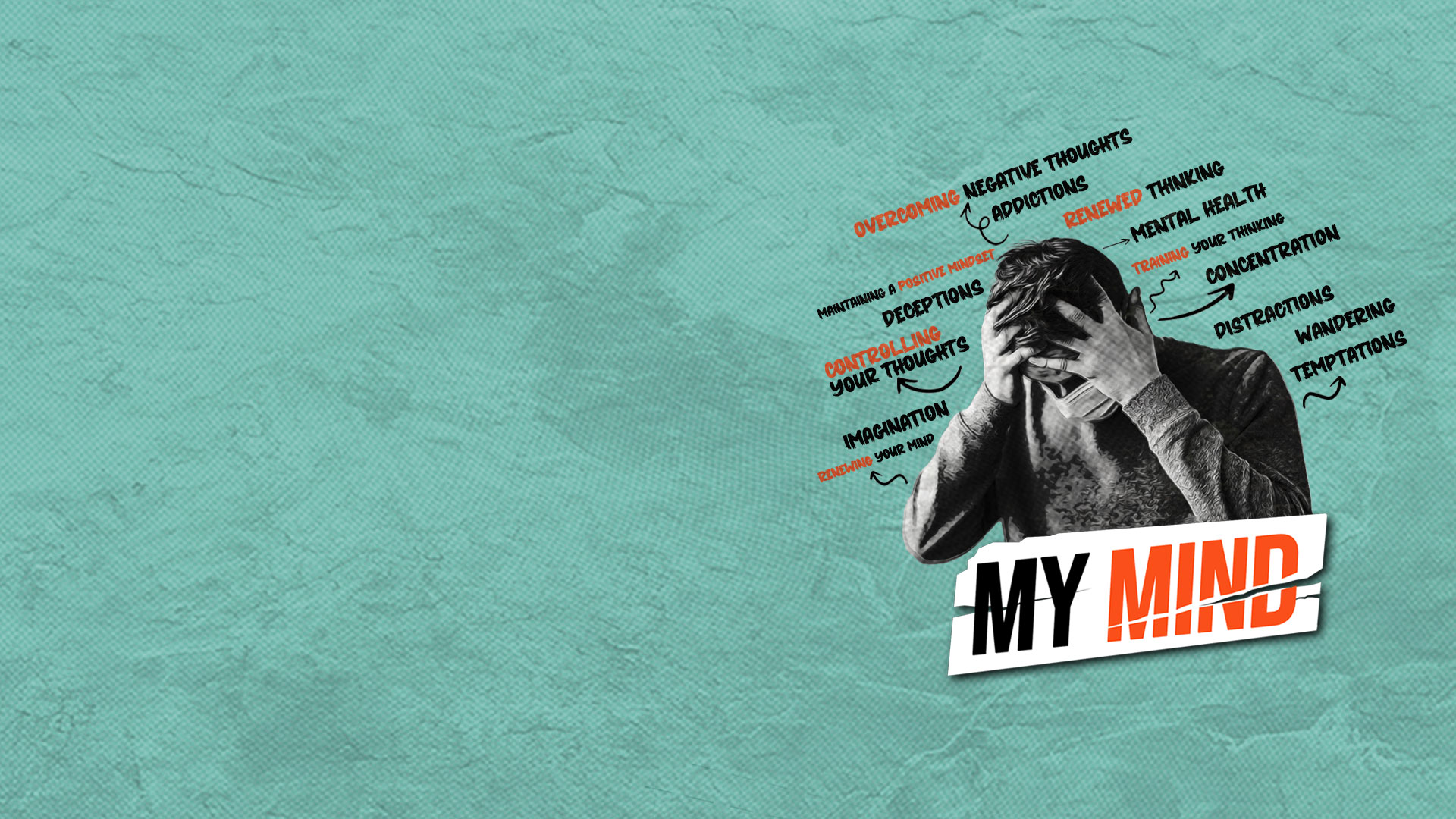 NEXT SUNDAY: 
OVERCOMING NEGATIVE THOUGHTS AND EMOTIONS